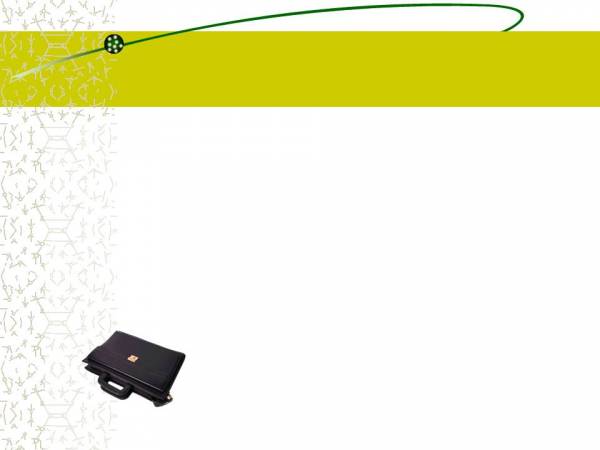 Министерство образования РМ
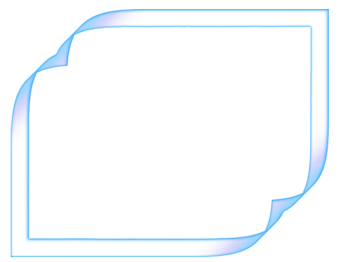 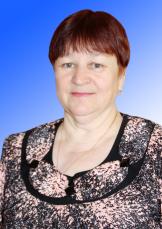 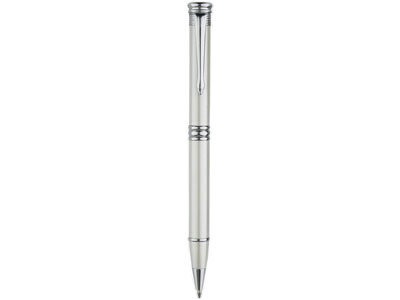 Портфолио Лисиной Любови Ивановны, педагога дополнительного образования детей. МБУ ДО «Дом детского творчества», г. Ковылкино
Дата рождения:   30.12.1958г.
Профессиональное образование: воспитатель в дошкольных учреждениях , Зубово –Полянское педагогическое училище.
Стаж педагогической работы (по специальности): 41 г.
Общий трудовой стаж: 41 г.
Наличие квалификационной категории:  высшая 
Дата последней аттестации:  № 153 от 25.02.2015г.
Звание: педагог дополнительного образование детей.
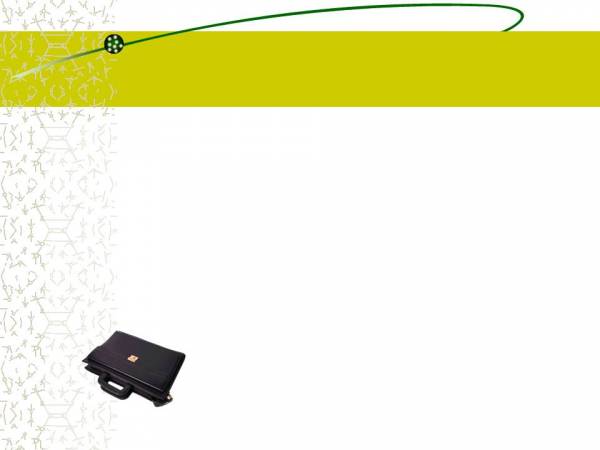 Обобщение педагогического опыта
сайт МБУ ДО «Дома детского творчества»: 
http://ddtkov.schoolrm.ru/
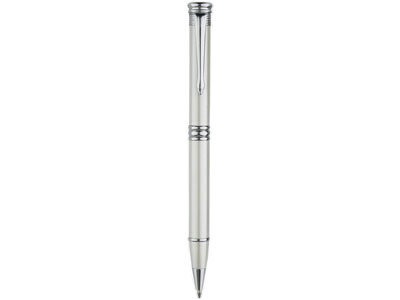 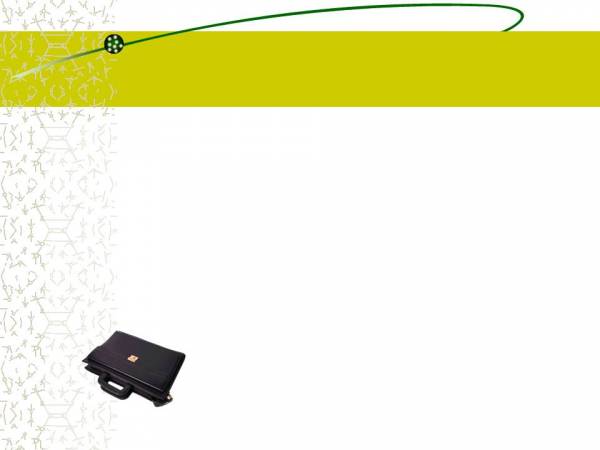 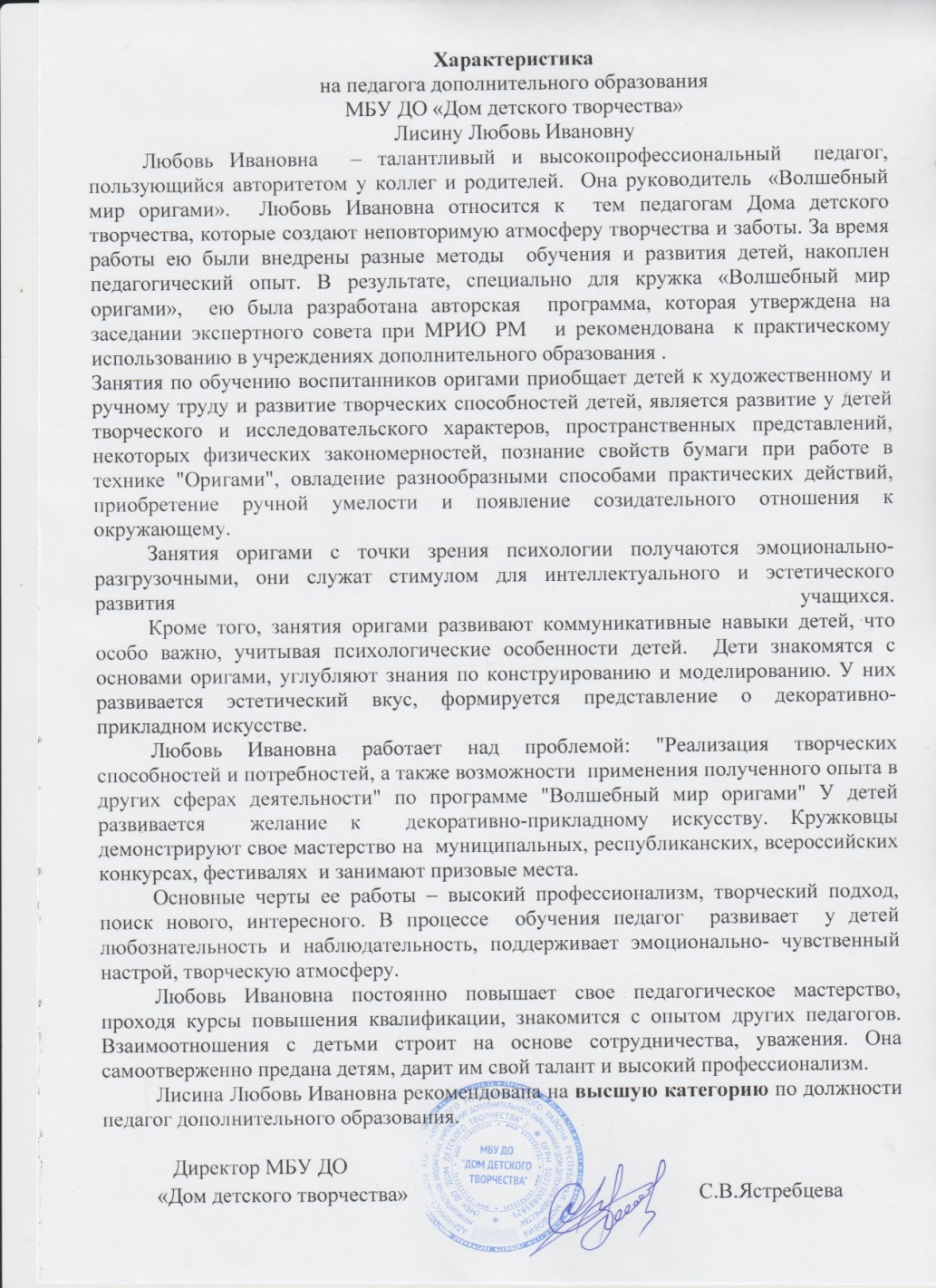 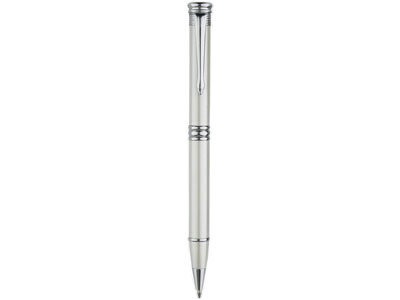 представление
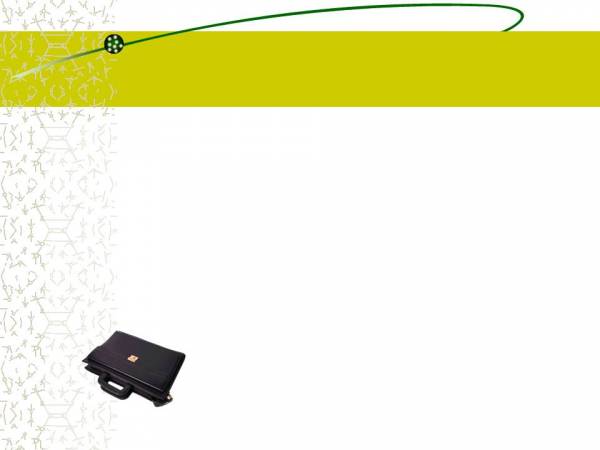 1. Реализация образовательных программ
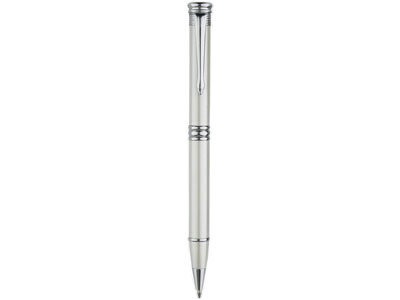 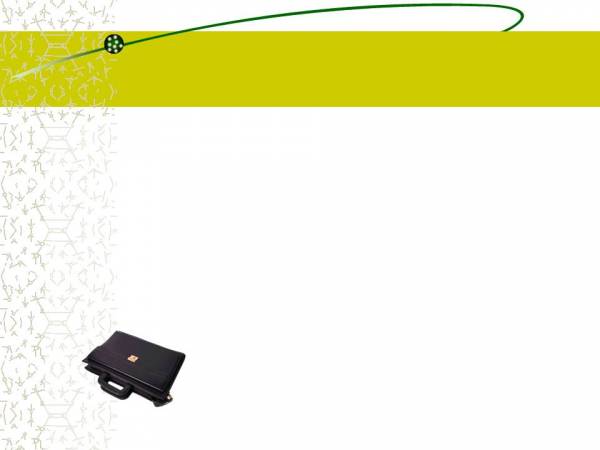 2. Результаты участия в инновационной (эксперементальной деятельности)
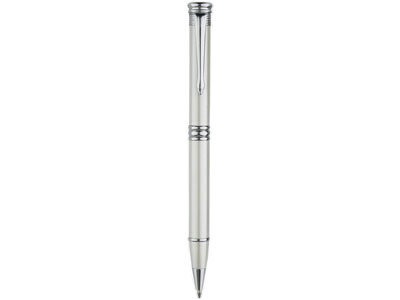 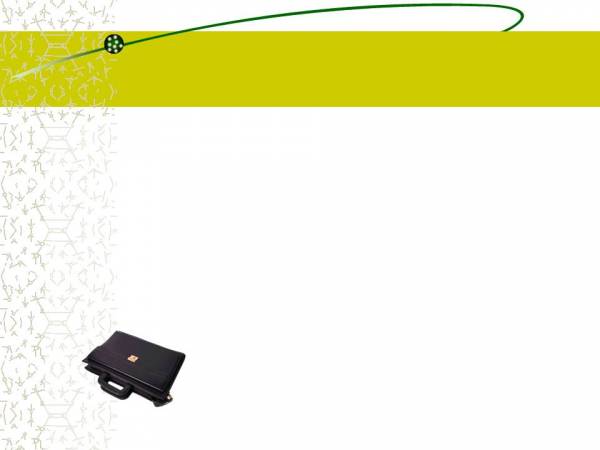 3.Участие детей в: конкурсах,  выставках,  турнирах,  соревнованиях, акциях, фестивалях.
Участники  участия          Название конкурса, Год участия           Результаты участия
Афоничкина Дарья                      Муниципальный конкурс «Осеннее настроение" 2015г                                  I место
Афоничкина Дарья    XII Республиканский конкурс  творчества по пожарной безопасности 2015г.            III место
Куколева Виктория                Муниципальный форум    «Одарённые дети»2016г.                                            Призёр
Тропина Арина                       Муниципальный конкурс «Мамина улыбка» 2016                                              I место
Куколева Виктория                      Муниципальный конкурс «Мамина улыбка» 2016                                        I место
Звонарёв Сергей         Муниципальный конкурс «Со звёздами таинственная связь»2016г.                            Призёр
Куколева Виктория         Муниципальный конкурс творческих работ  «Осеннее настроение» 2016г.           Призёр
Понамарёва Диана                       Муниципальный конкурс «Мамина улыбка» 2017                                  Победитель
Быков Иван                      Муниципальный конкурс «Мамина улыбка» 2017                                                Призёр
Байкин Данил        Муниципальный конкурс «Со звёздами таинственная связь»2017г.                               III место
 Пономарёва Диана          Муниципальный конкурс на знание символики РФ и РМ.2017г.                          Призёр
 Пономарёва Диана              Муниципальный форум  «Одарённые дети -2018» .                                       Победитель
 Судьёнков Артём                Муниципальный форум  «Одарённые дети -2018»                                           Призёр
Цаплина Виктория           Республиканский конкурс «Калейдоскоп  профессий»2018г.                             II место
Пономарёва Диана               Муниципальный конкурс, посвящённый Дню Матери  2018г.                       Победитель
  Судьёнков Артём                Муниципальный конкурс, посвящённый Дню Матери 2018г.                        Призёр
 Пономарёва Диана          Муниципальный конкурс на знание символики РФ и РМ.2018г.                          Победитель                                
 Горчаков Роман       Муниципальный конкурс творческих работ  «Карнавал осенних красок » 2019.              Призёр
Цаплина Виктория            Муниципальный конкурс моделей одежды   «Флора - дизайн» 2019г                Победитель
Пономарёва  Елена         Муниципальный конкурс моделей одежды   «Флора - дизайн» 2019г                  Призёр
 Гудков Даниил         Муниципальный конкурс «Со звёздами таинственная связь»2019г.                        Победитель
Веряскина Софья      Муниципальный конкурс «Песня в  солдатской шинели» 2019г.                             Победитель
 Пономарёва Диана       Республиканский конкурс «Неопалимая купина» 2019г.                                         III место Цаплина Виктория        Республиканский конкурс по пожарной безопасности «Неопалимая купина»2019г.    I место
.
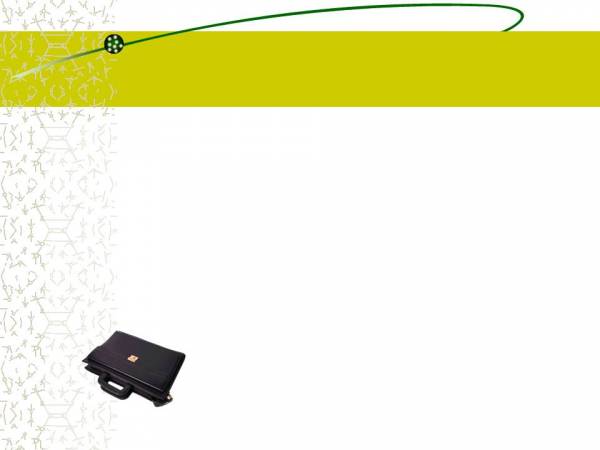 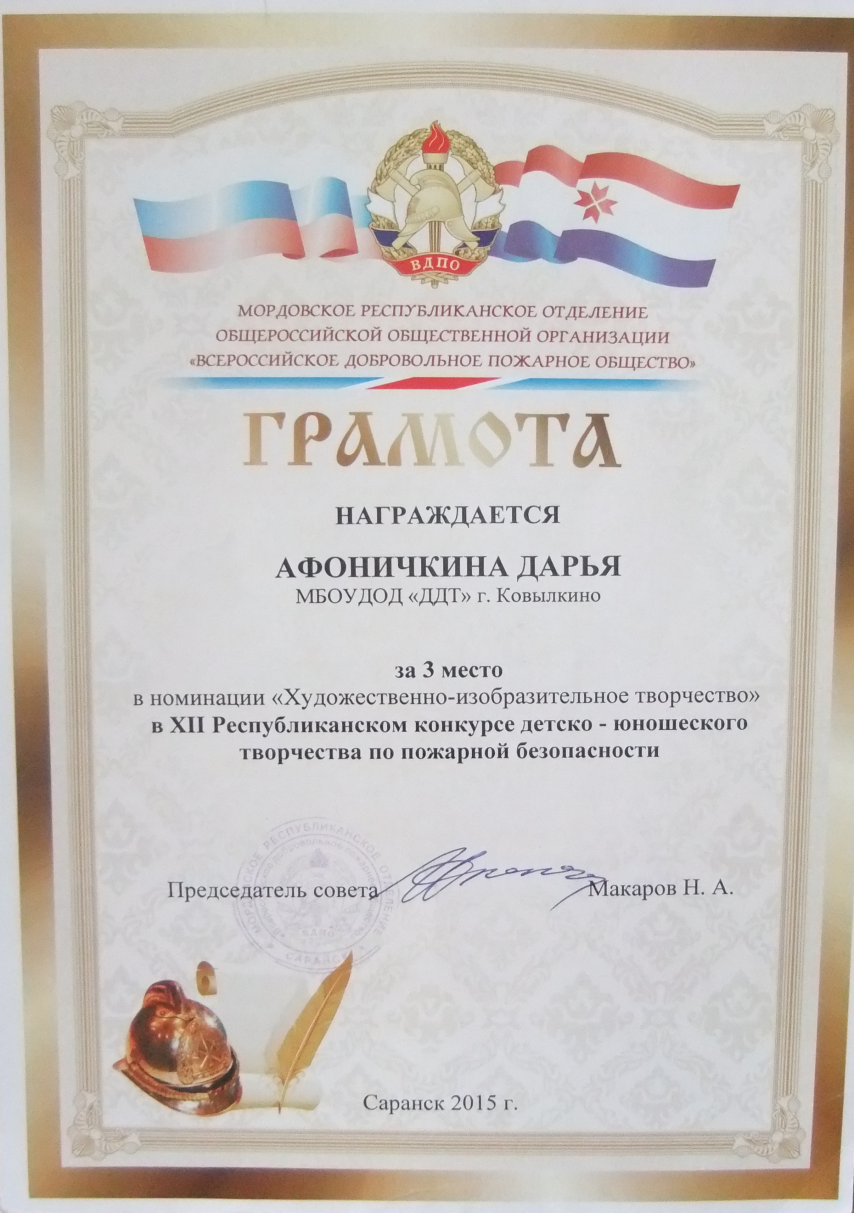 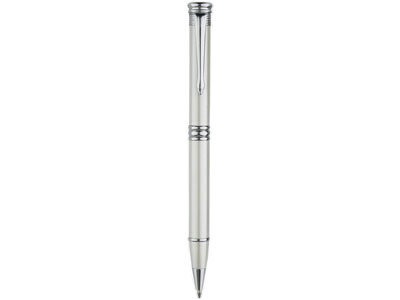 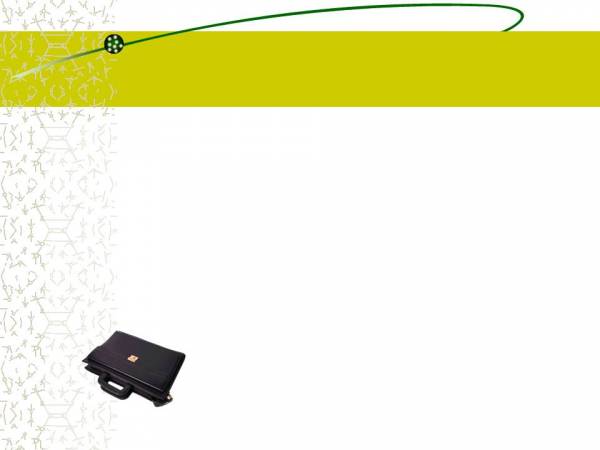 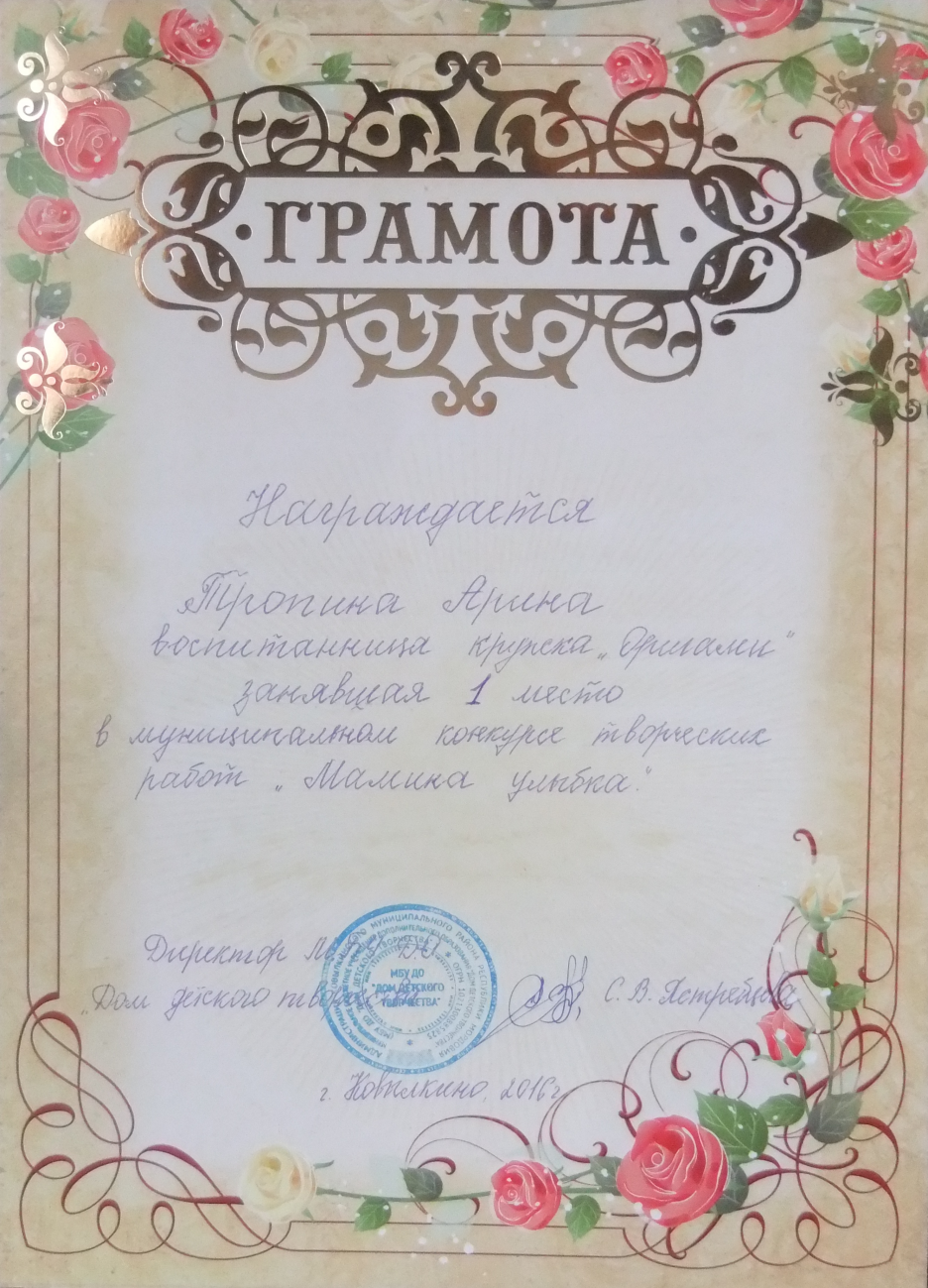 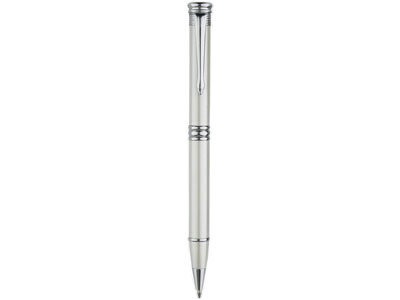 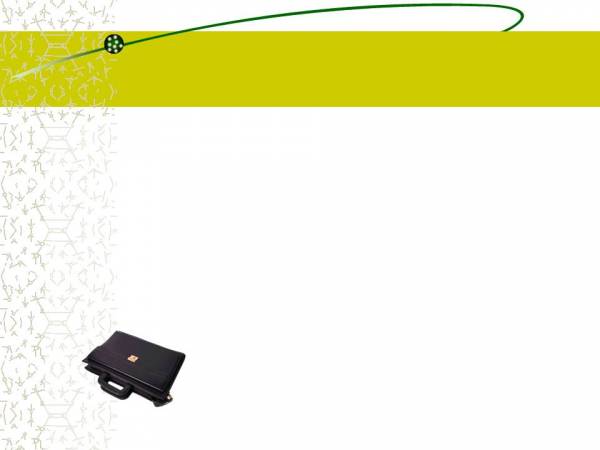 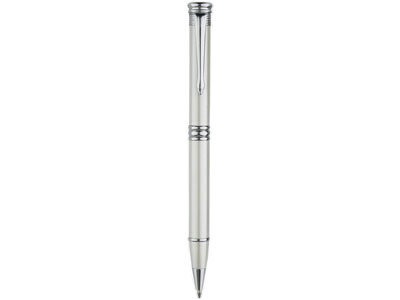 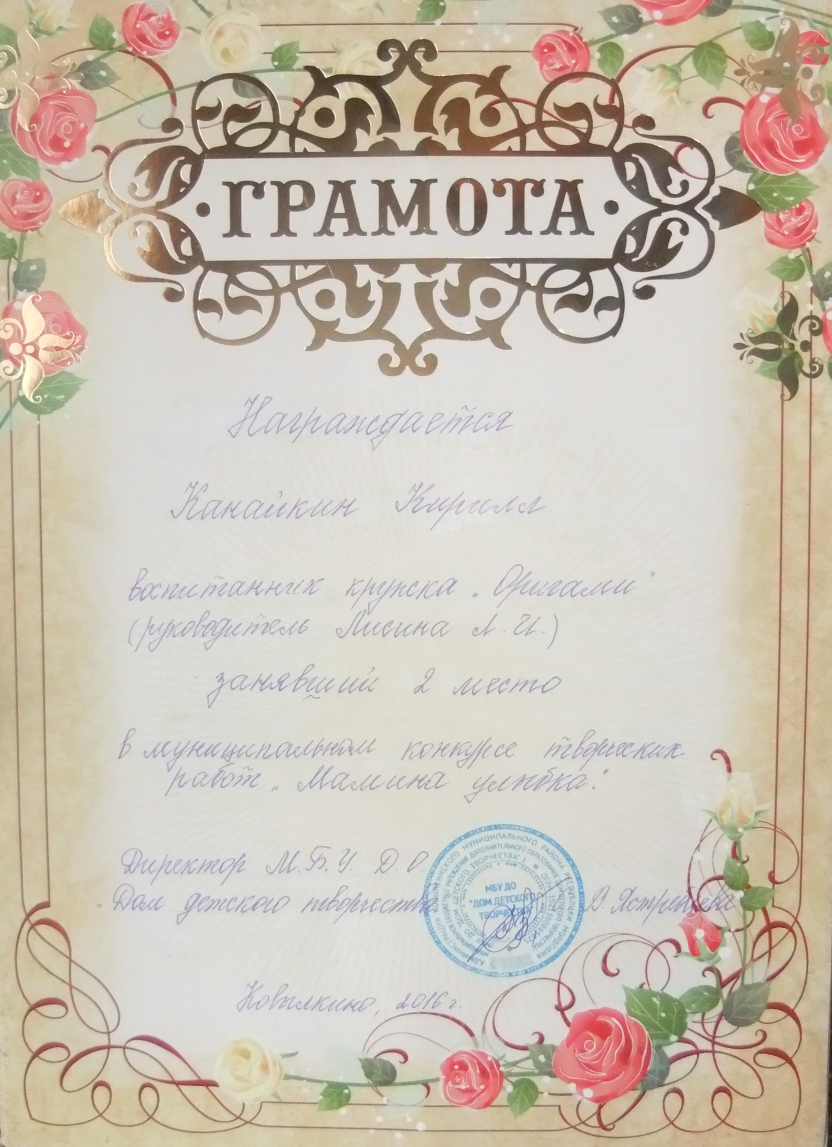 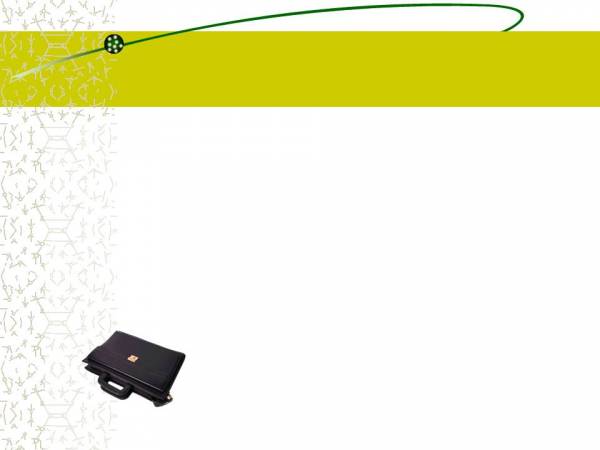 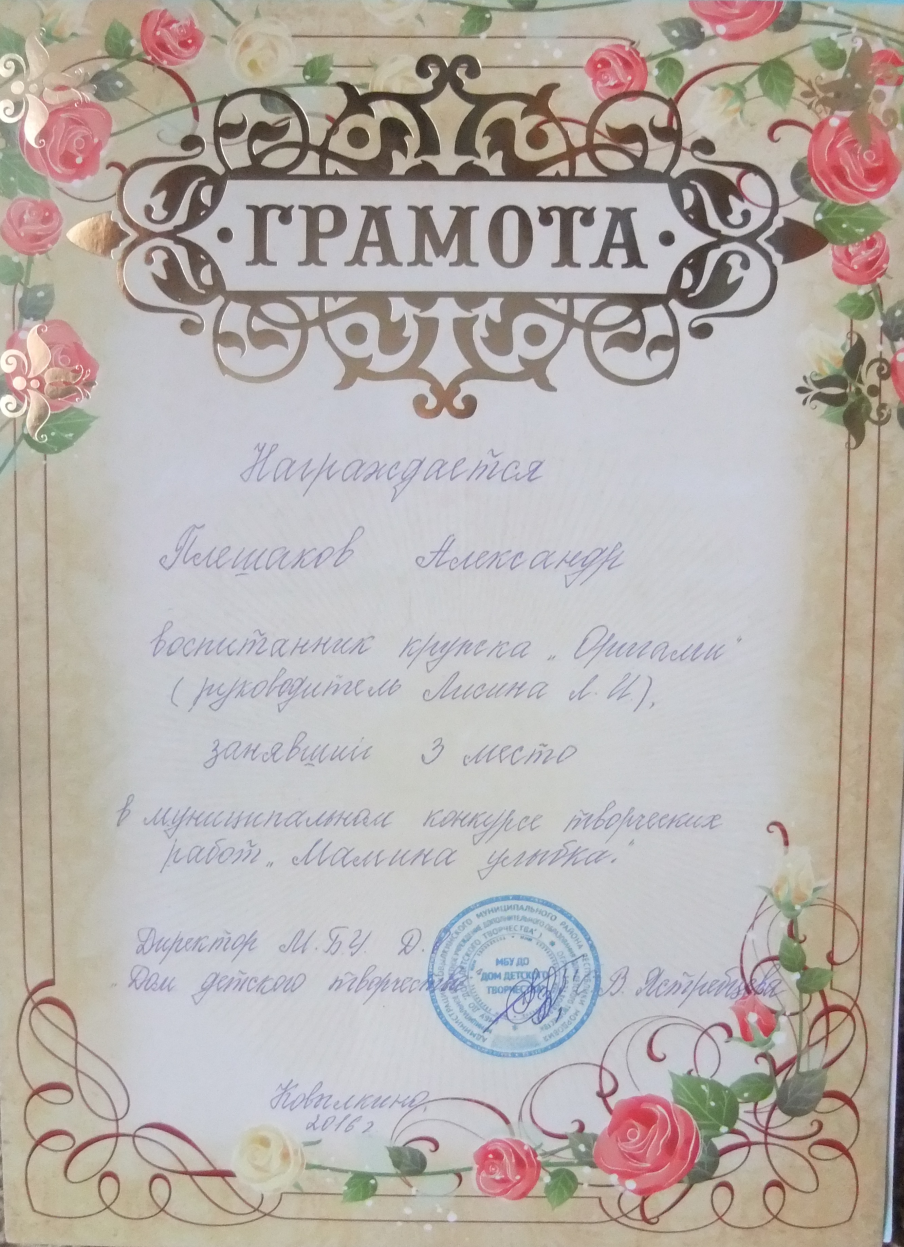 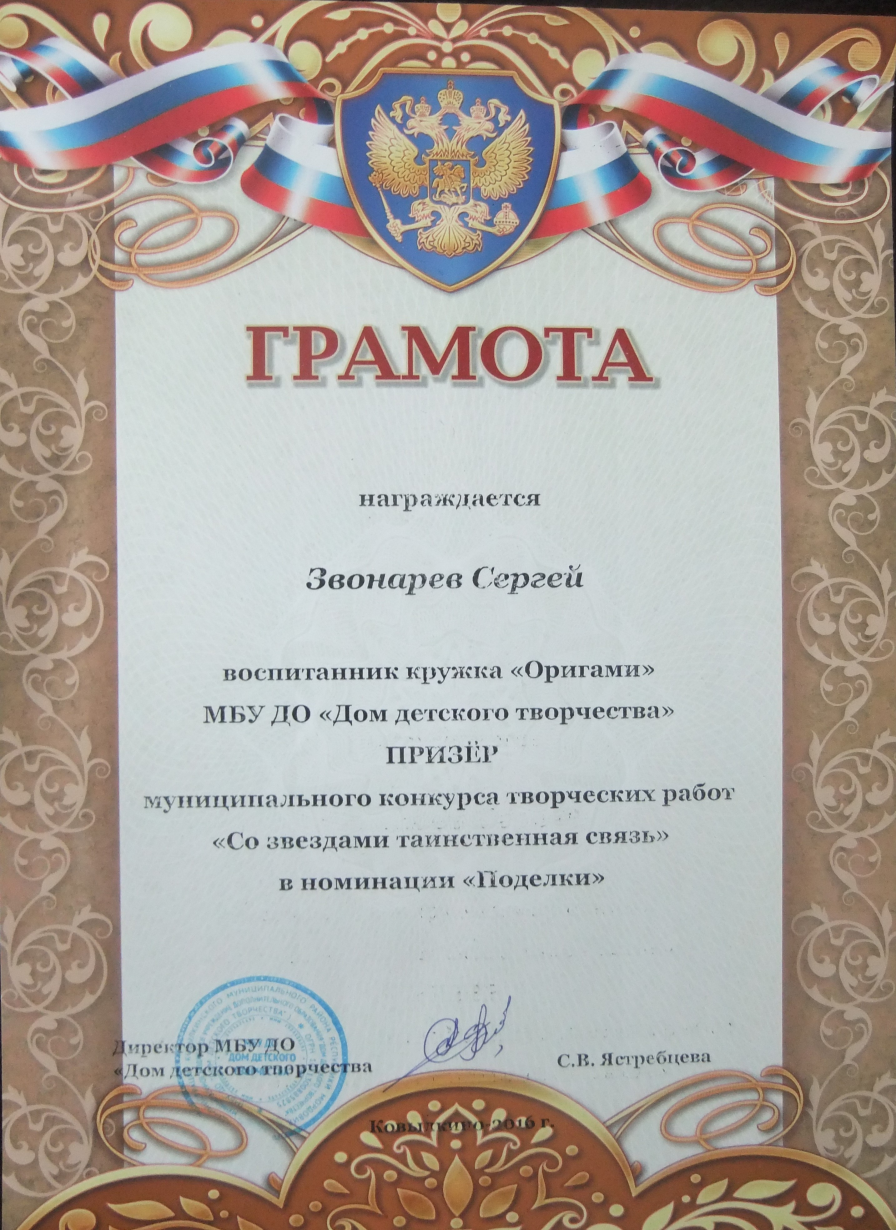 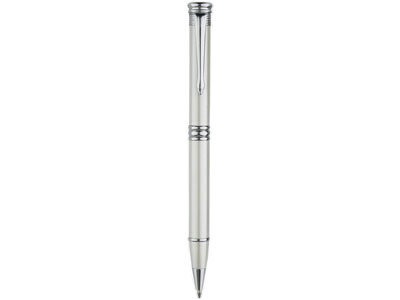 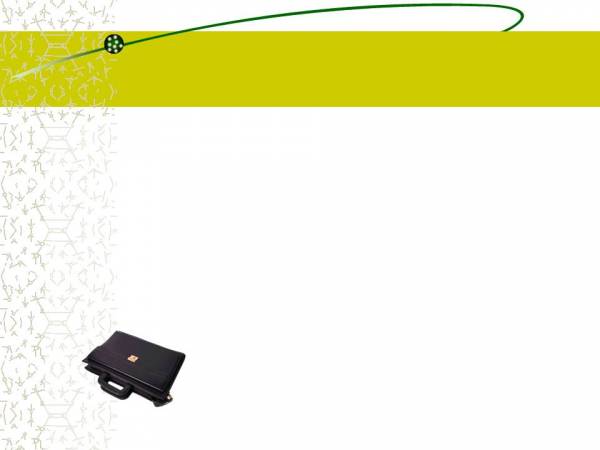 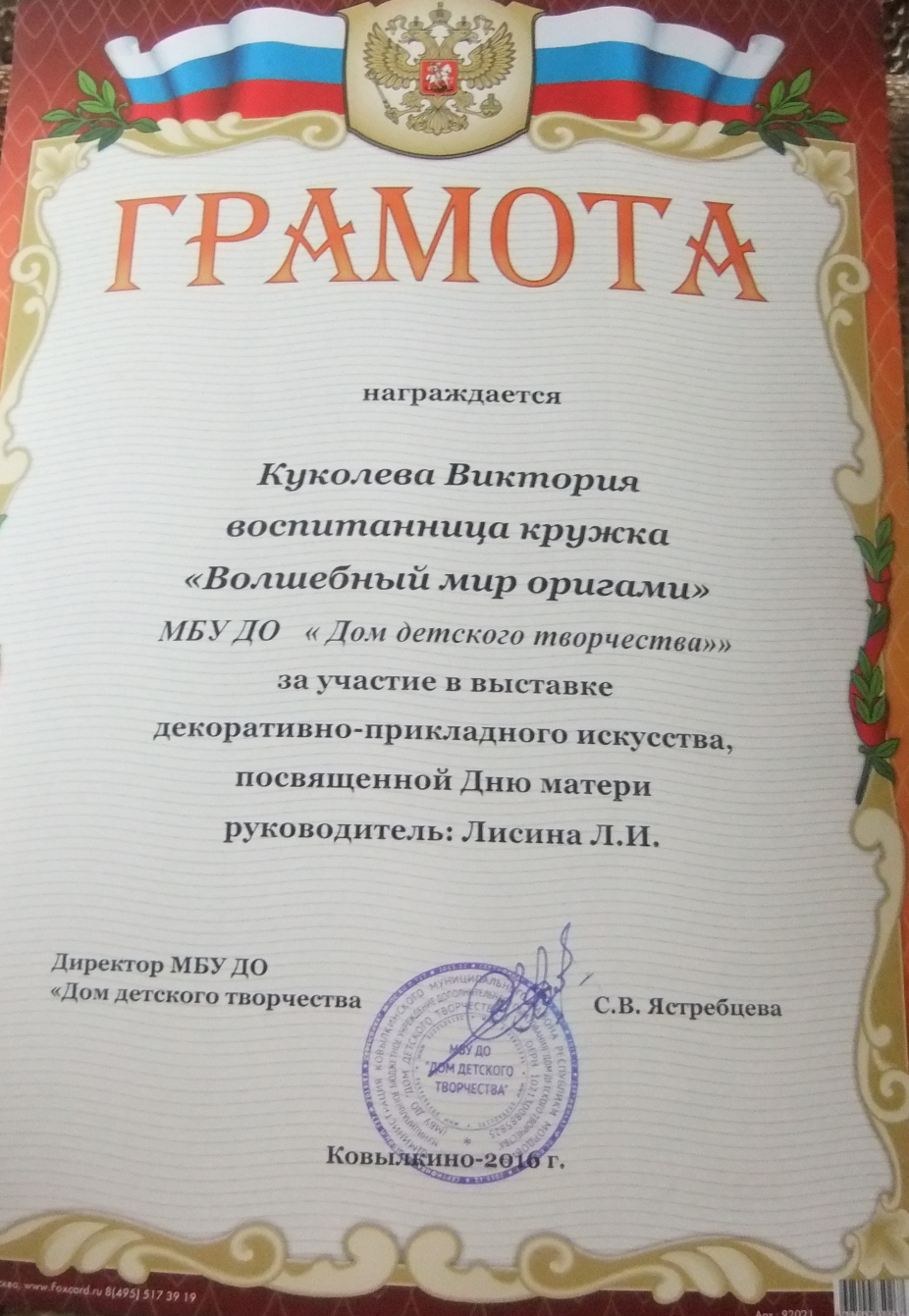 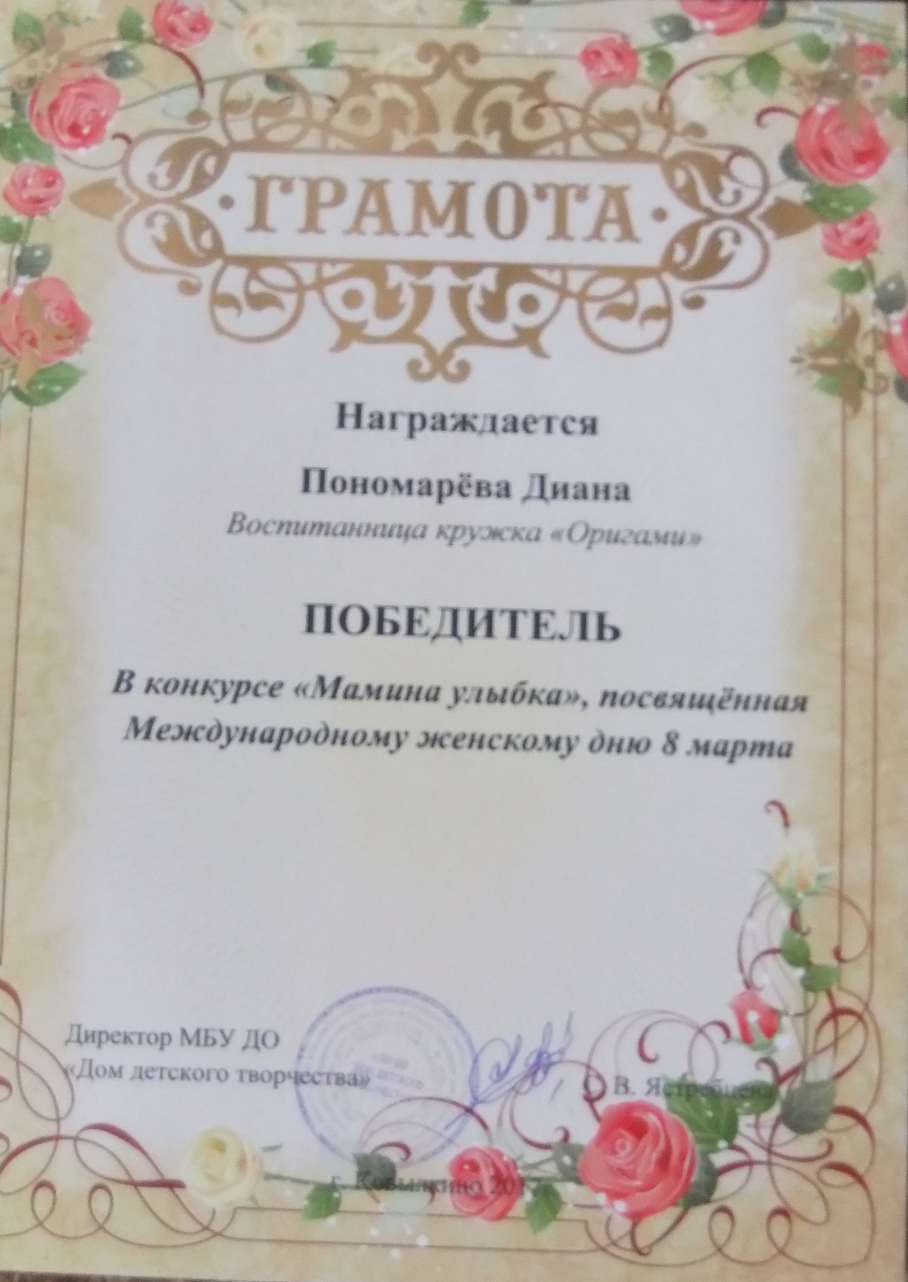 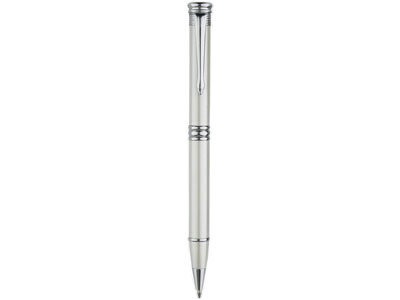 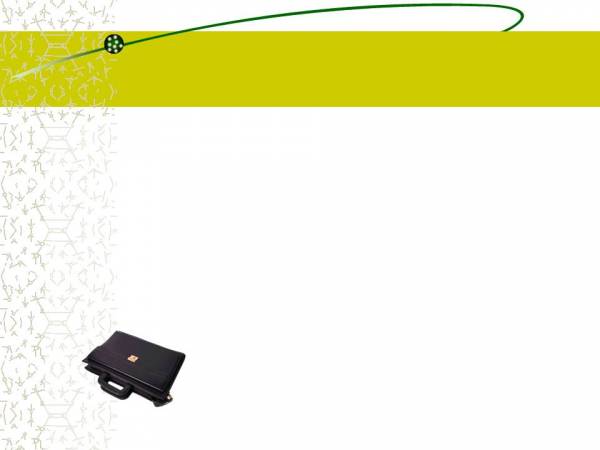 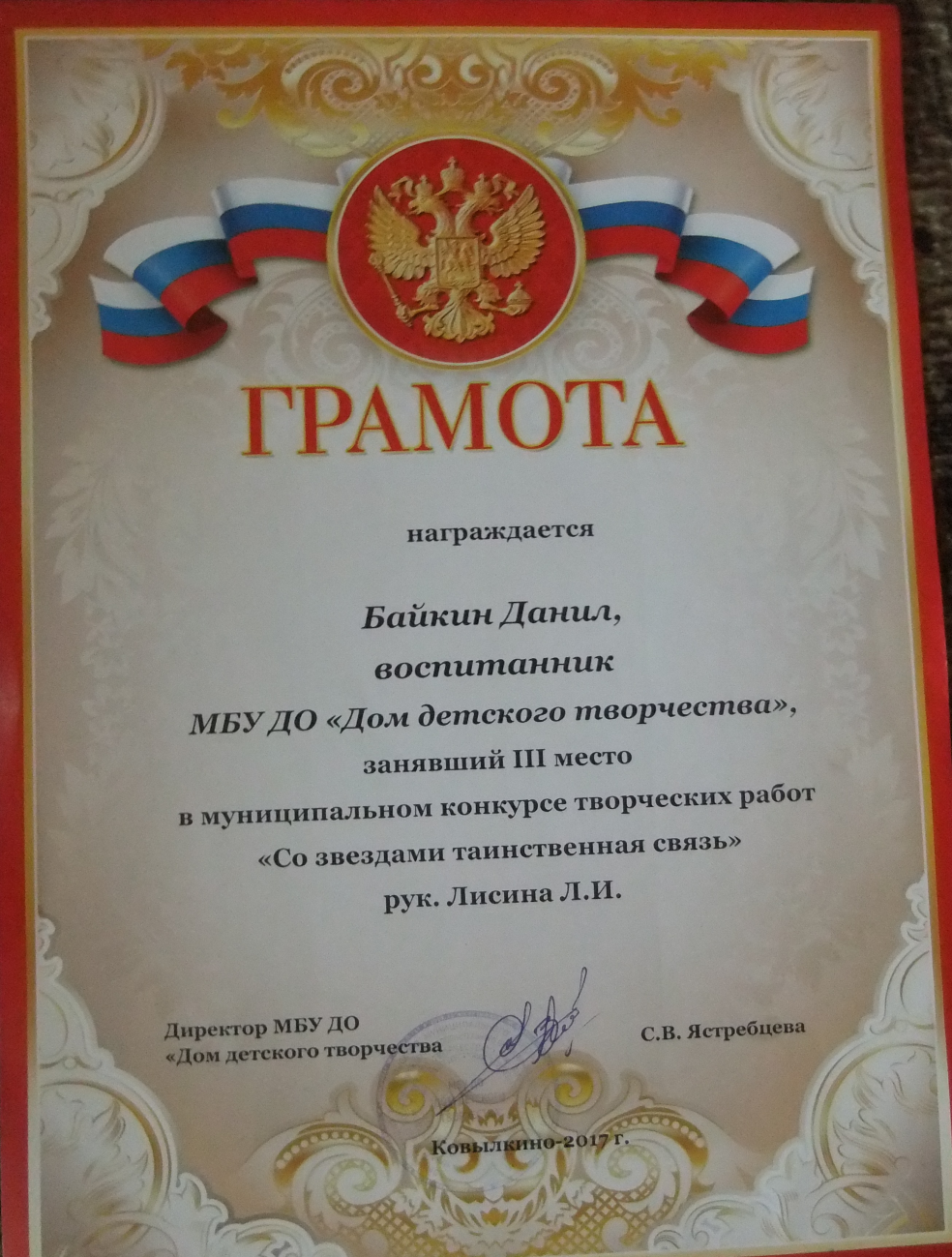 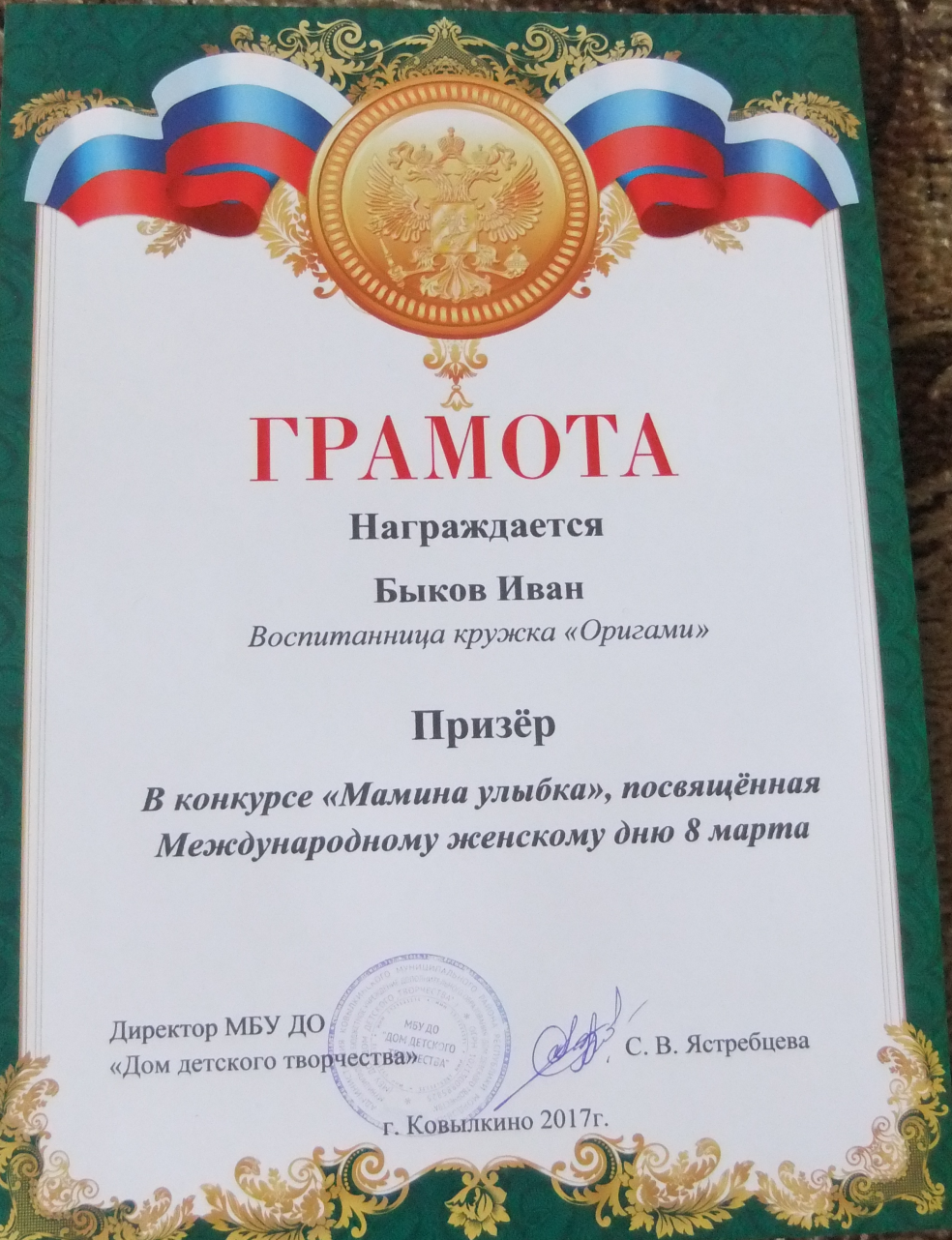 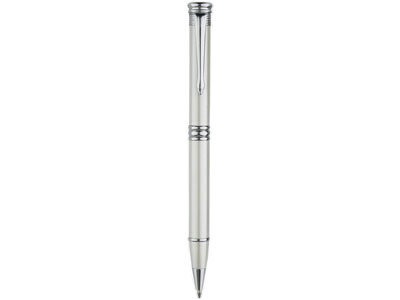 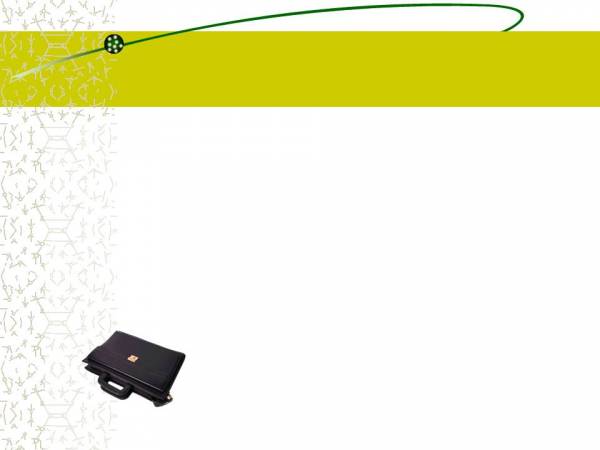 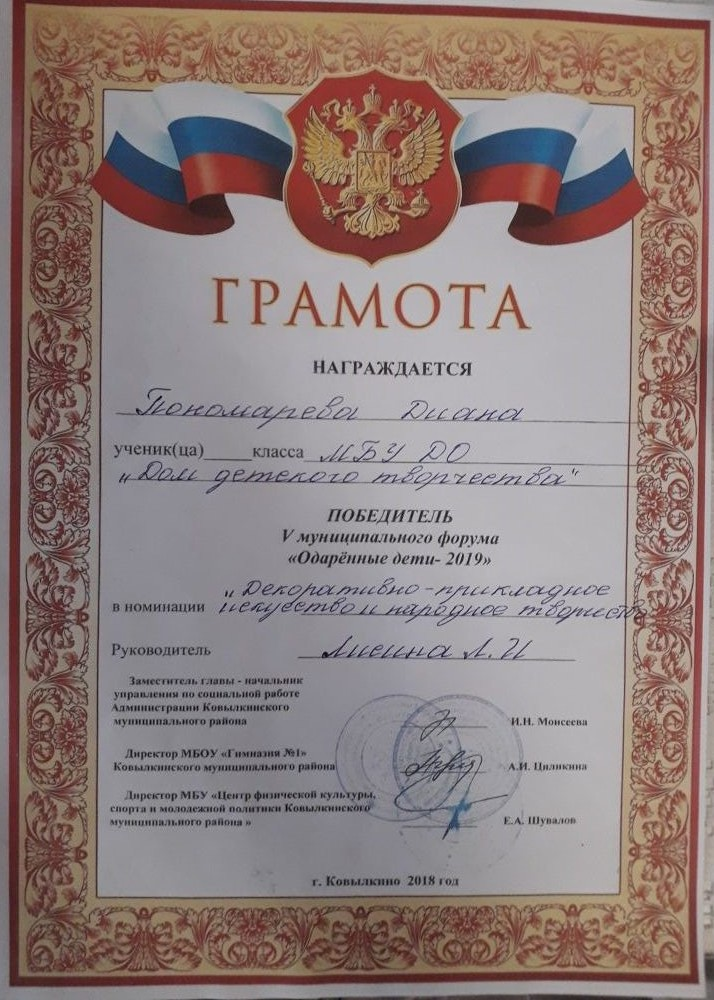 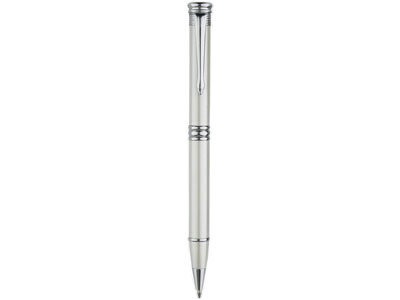 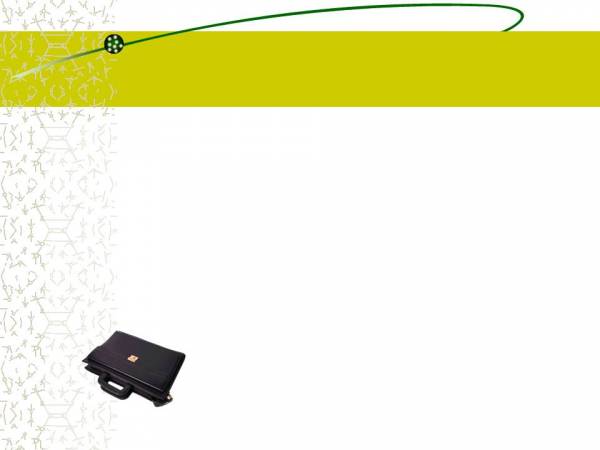 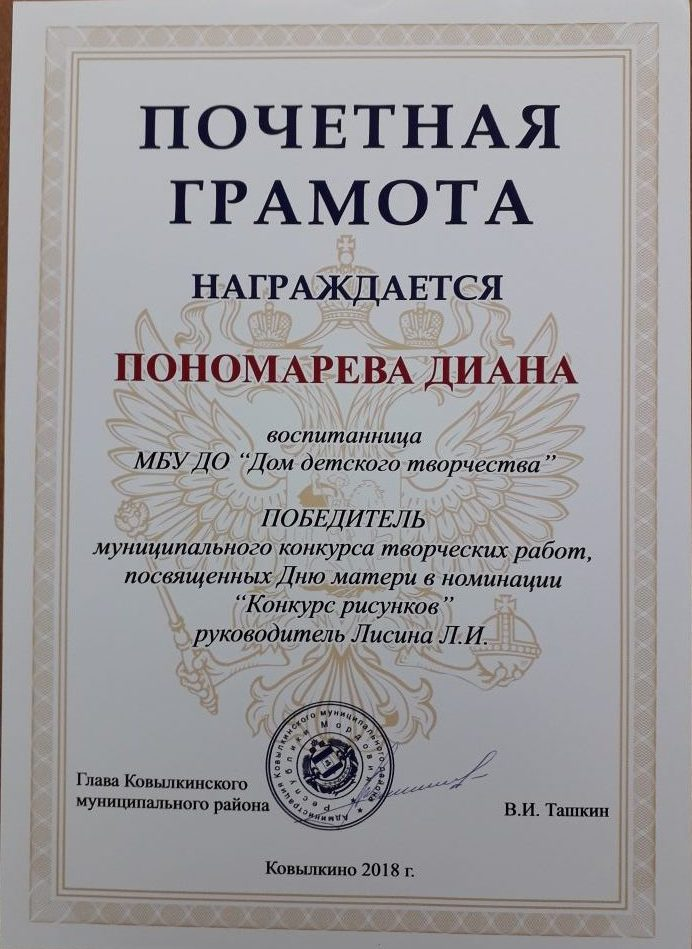 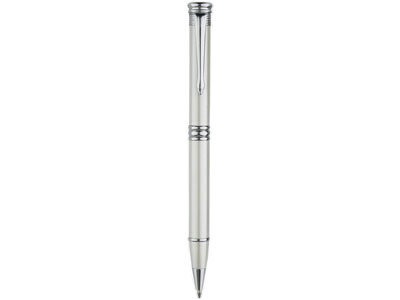 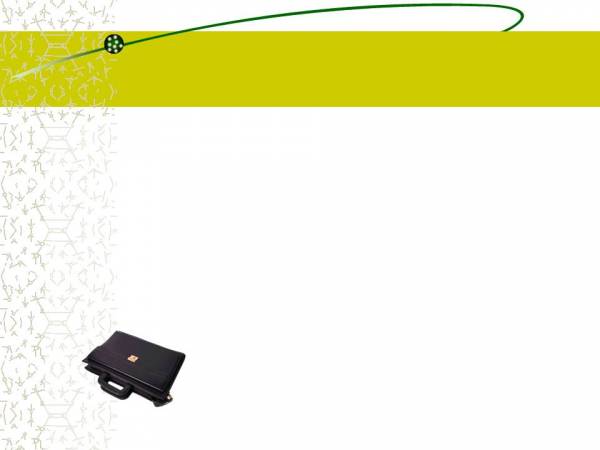 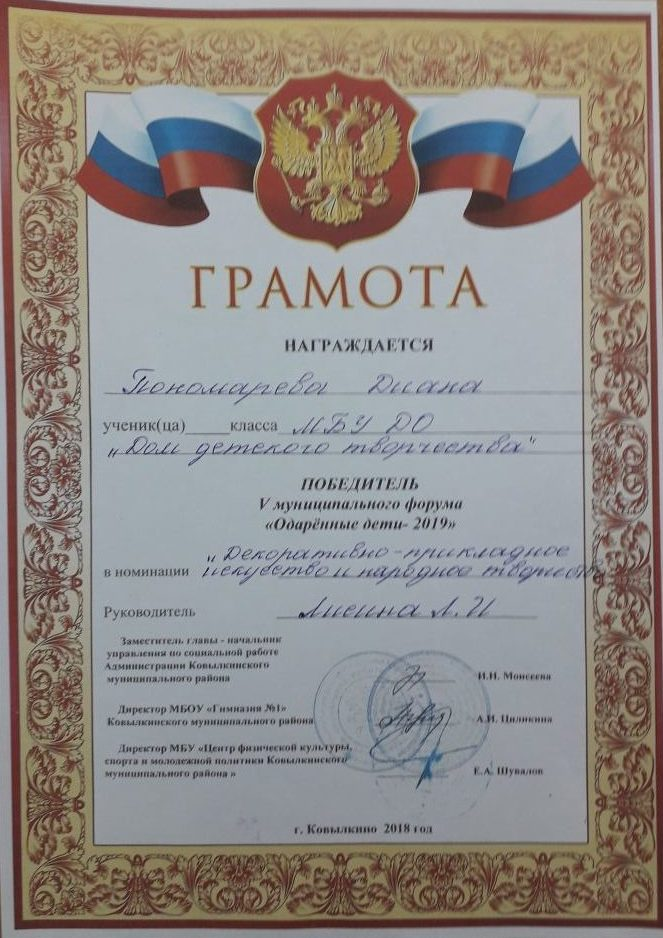 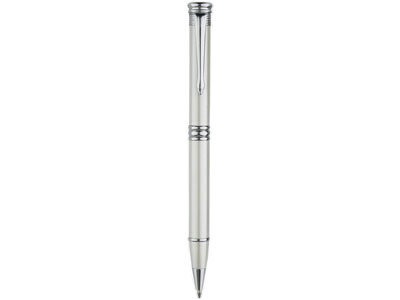 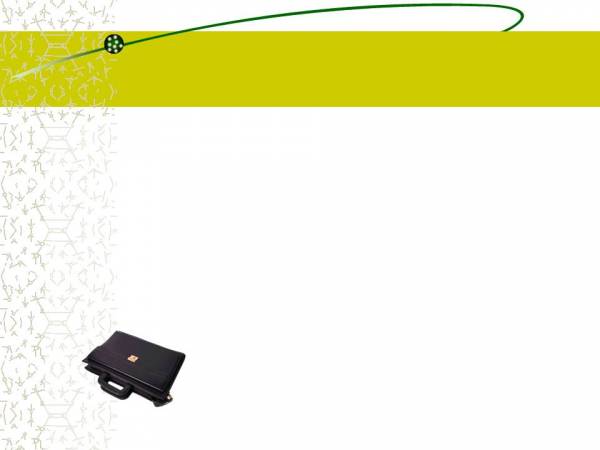 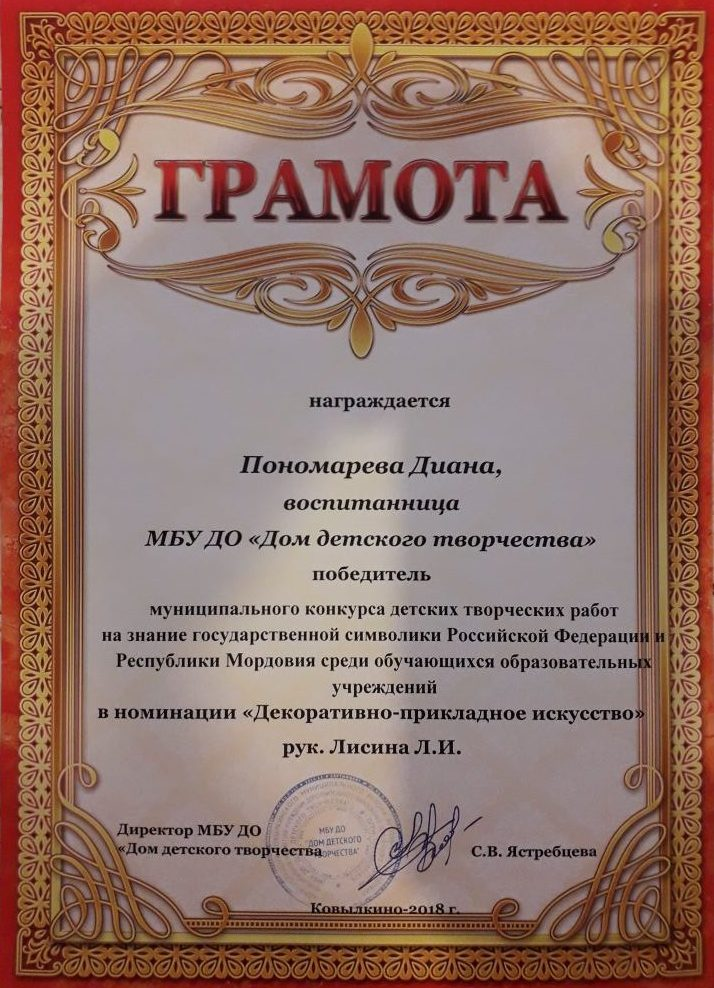 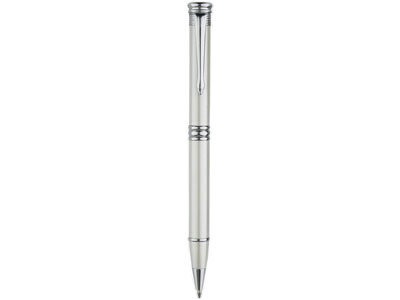 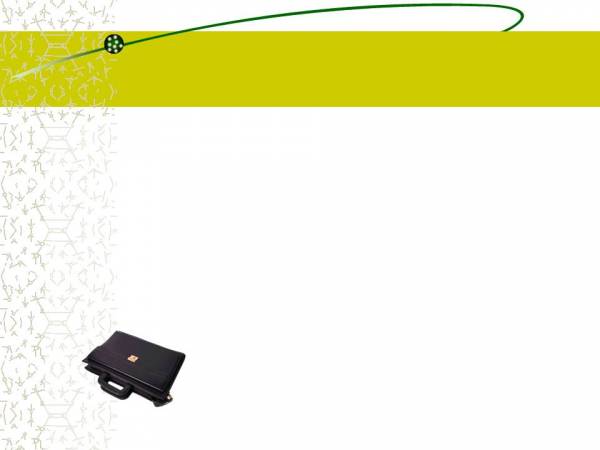 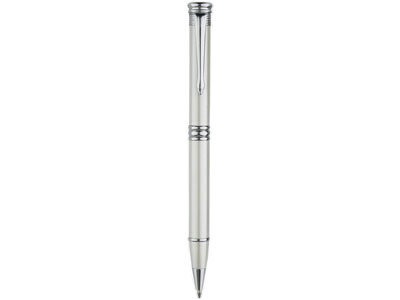 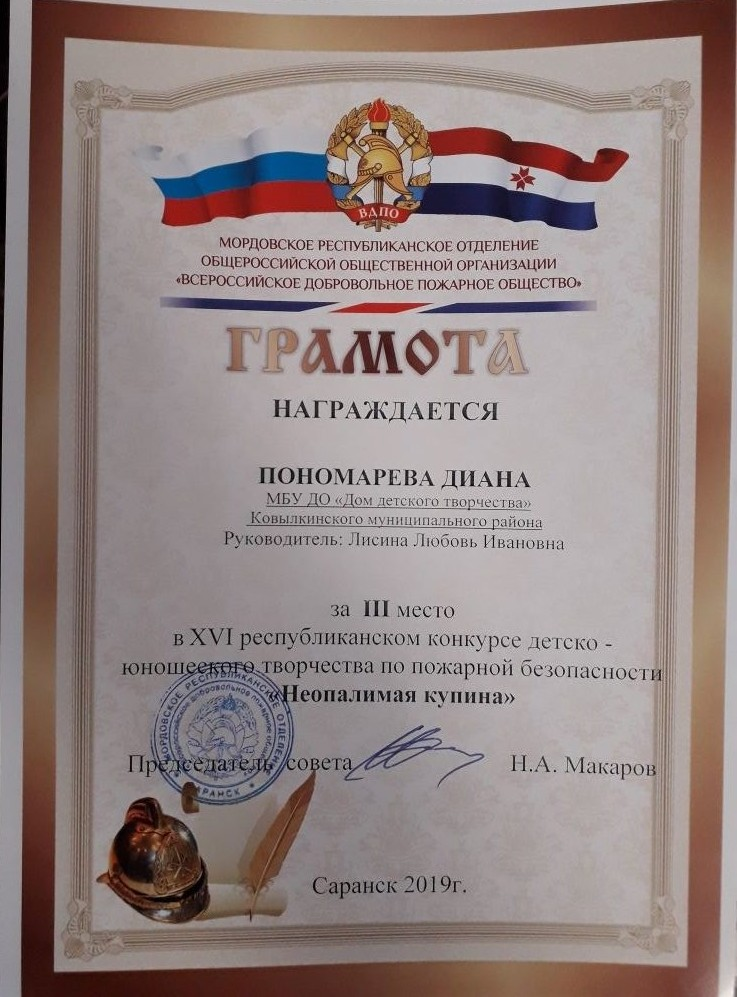 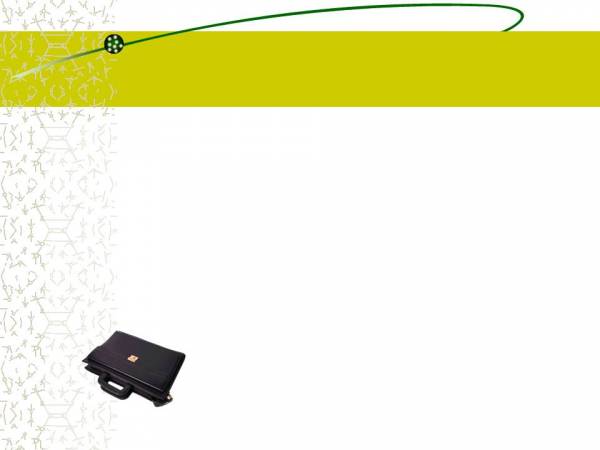 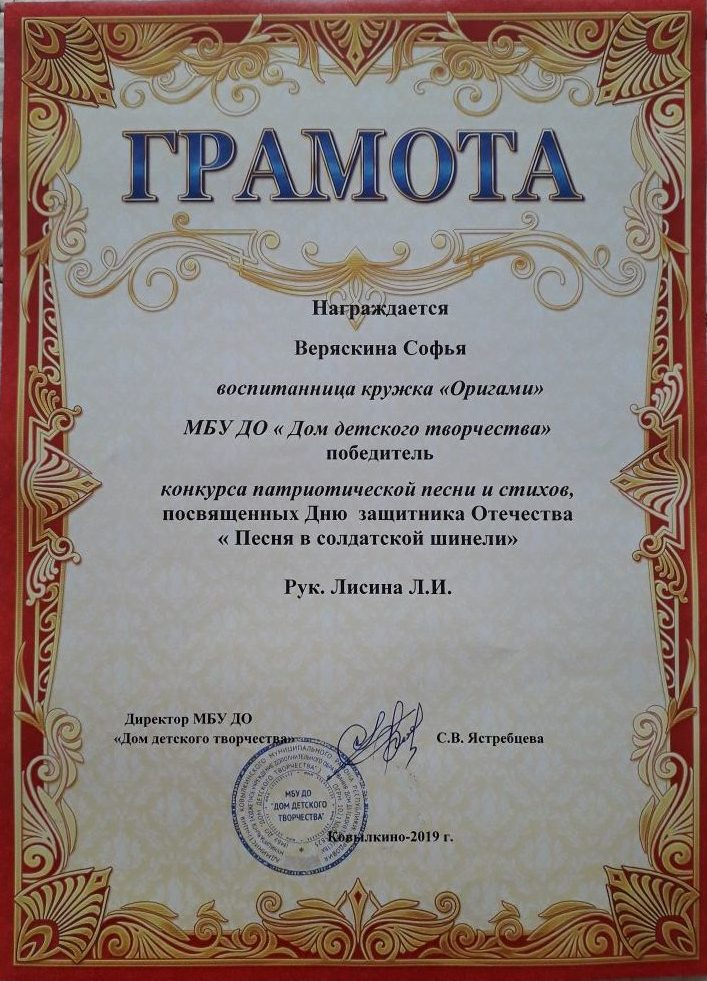 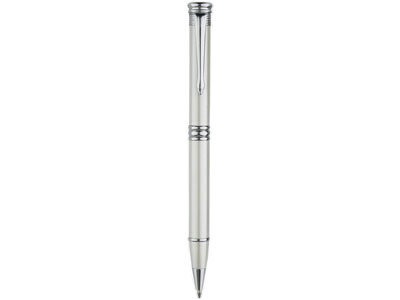 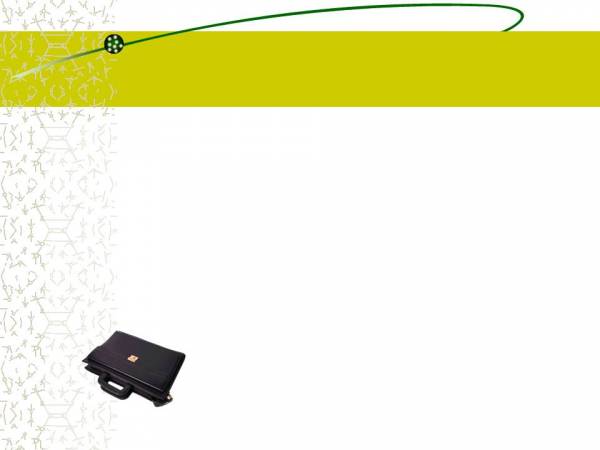 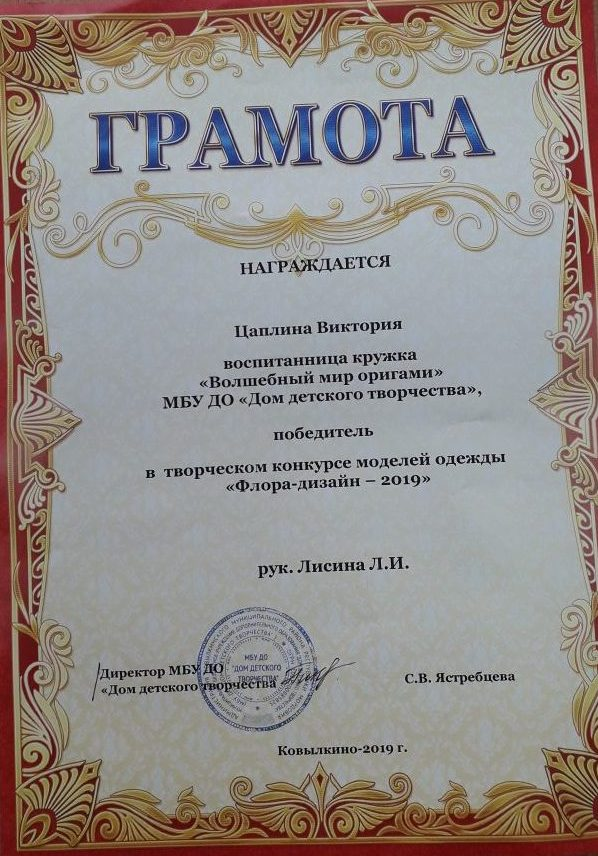 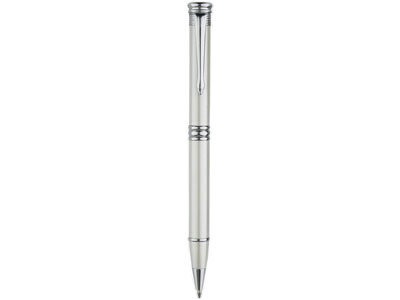 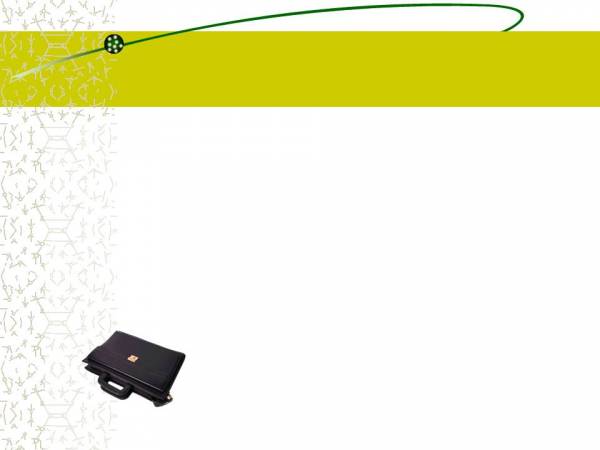 4. Наличие публикаций.
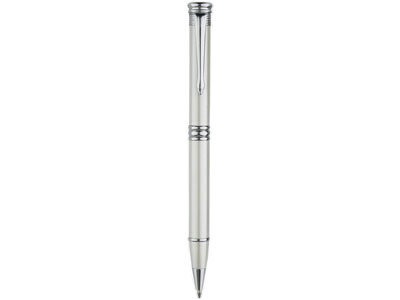 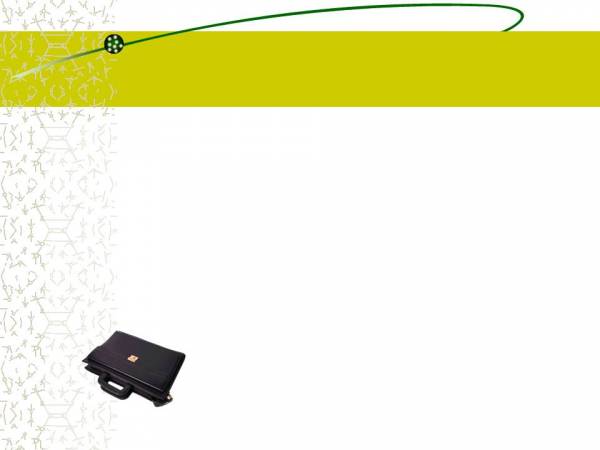 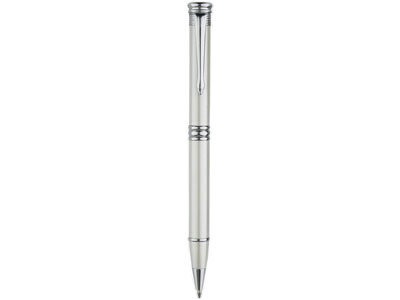 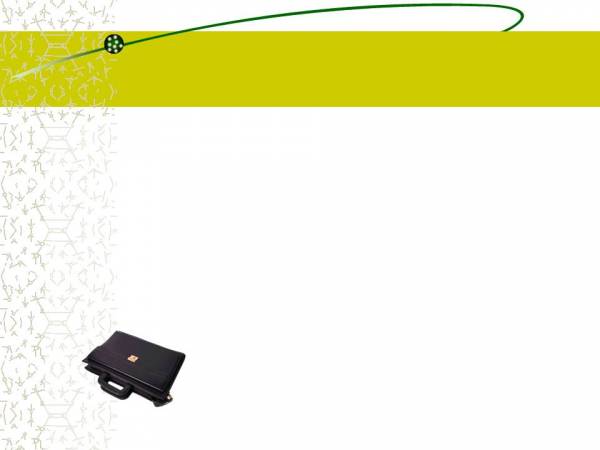 5. Наличие авторских программ , методических пособий
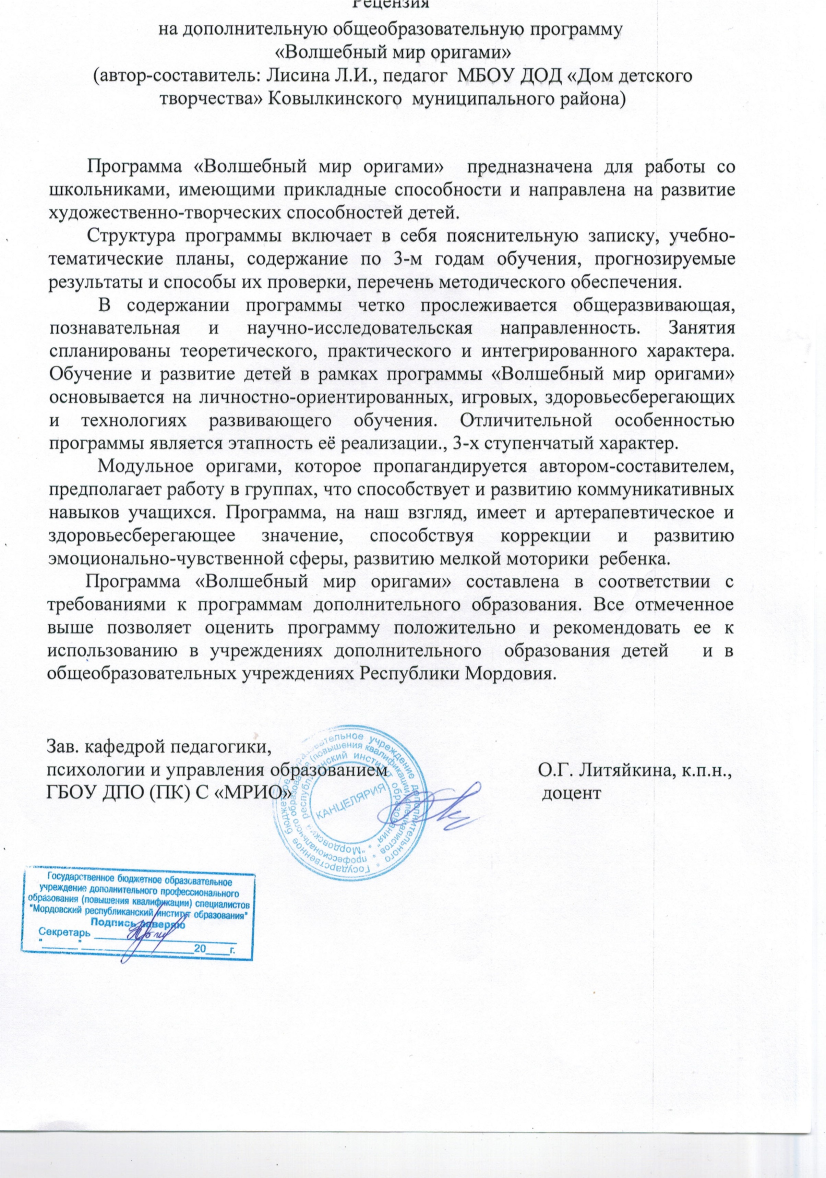 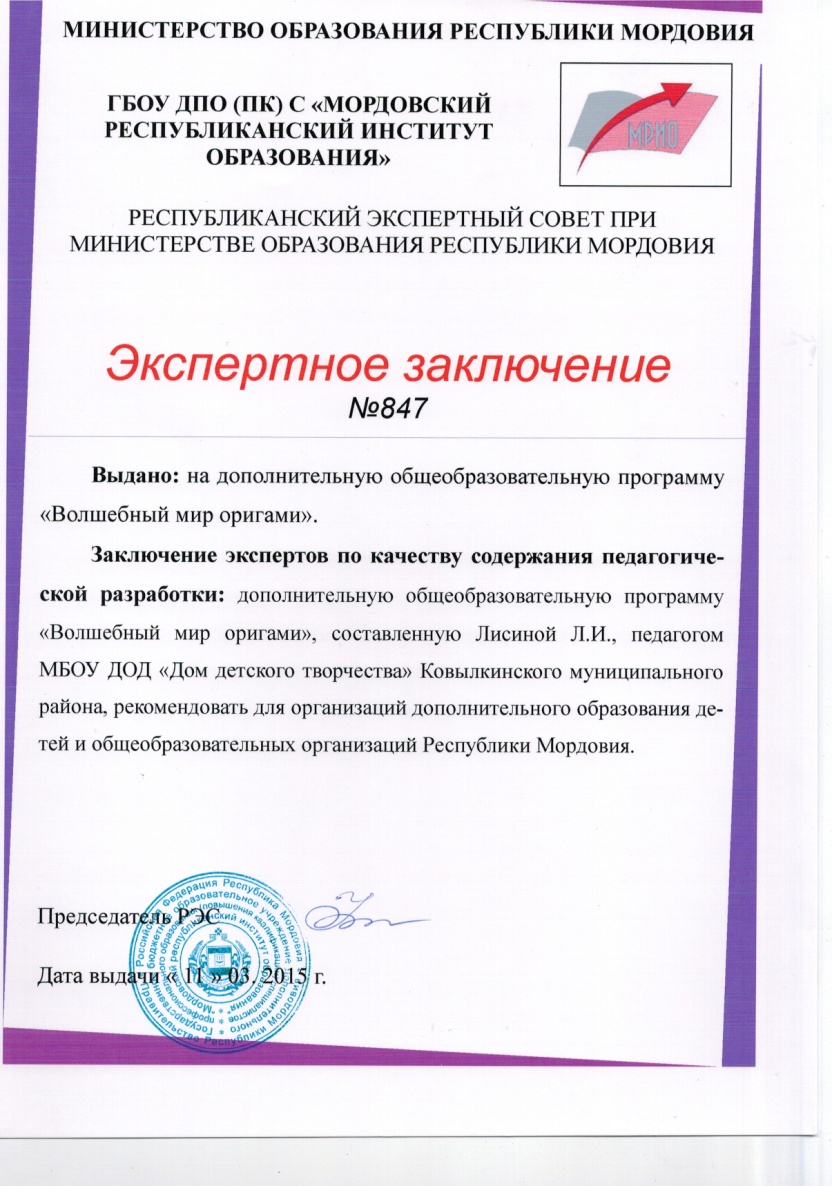 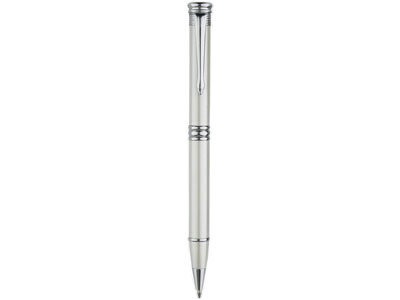 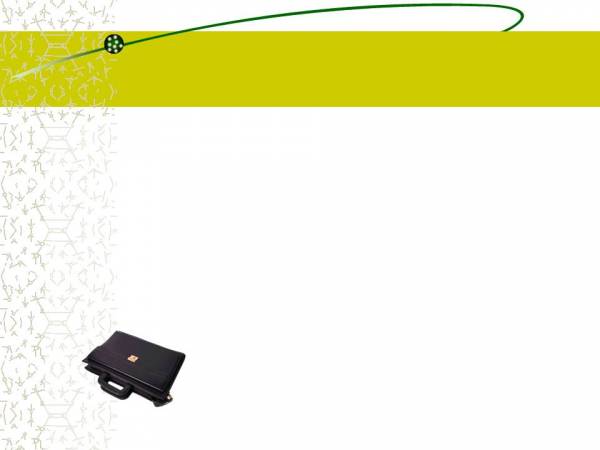 6. Выступления на методических советах, научно-практических конференциях, педагогических чтениях, семинарах, секциях, форумах, радиопередачах (очно)
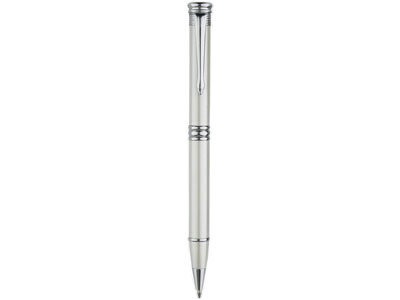 Образовательная организация:
2017-2018г.г.
            Педагогический совет МБУ ДО «Дом детского творчества», тема:           «Обобщение педагогического опыта с детьми школьного возраста «О поощрении и наказании»2017г.
            - «Обобщение педагогического опыта работы в кружке «Волшебный мир оригами»2018г.
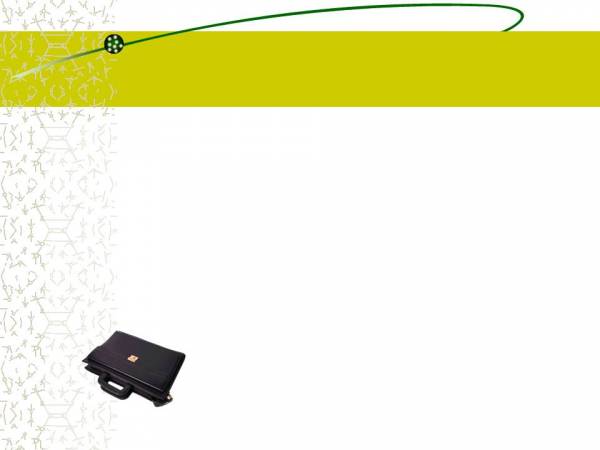 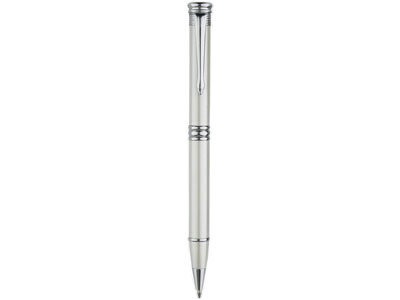 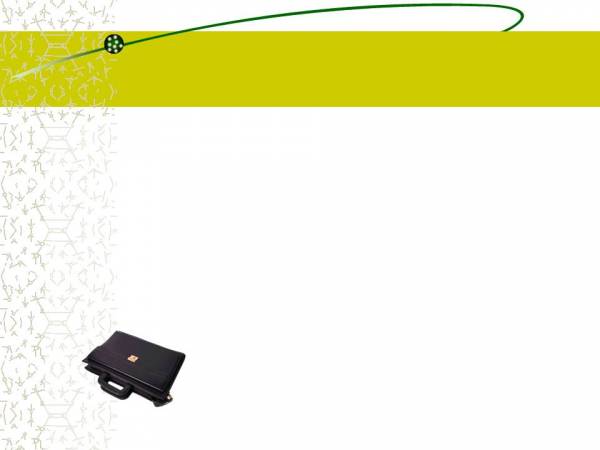 Проведение мастер-классов, открытых мероприятий


2017-2019г.г. 
            Открытый мастер-класс по оригами: «Снежинка», «Цветок-тюльпан», «Говорящая ворона», «Сюрикен», «Когти Крюгера», «Бабочка» в рамках проведения муниципальных школьных каникул, для детей города и района.
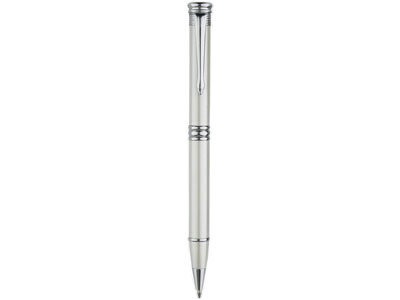 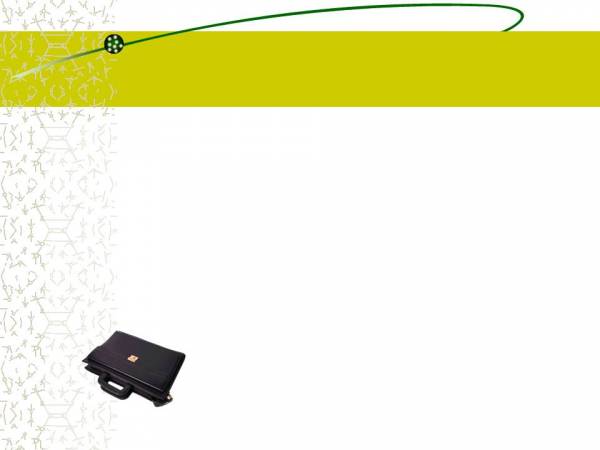 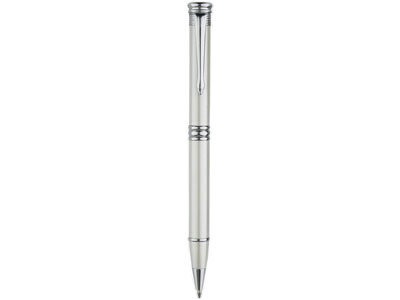 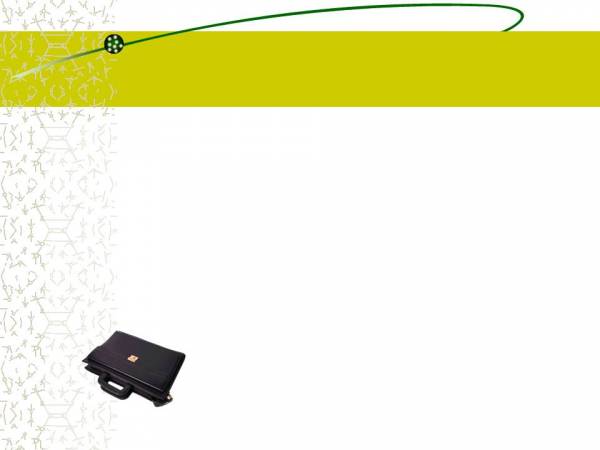 Муниципальный уровень:
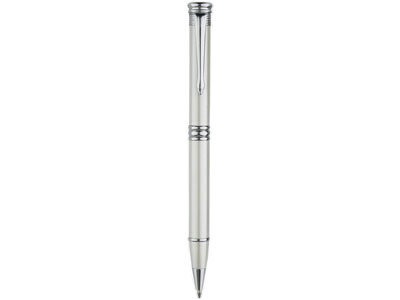 .Организация выставки в краеведческом музее «Волшебный мир оригами»
. сотрудничество с МБУ «Центр культуры Ковылкинского муниципального района » и принимает участие в организации и проведении культурно - массовых мероприятиях, выставок и мастер – классов городского, муниципального уровня. Республиканский уровень: 
. .Республиканский фестиваль народного творчества «Шумбрат, Мордовия!»
. Республиканское мероприятие «Республиканский день поля»
. Республиканский «День славянской письменности»
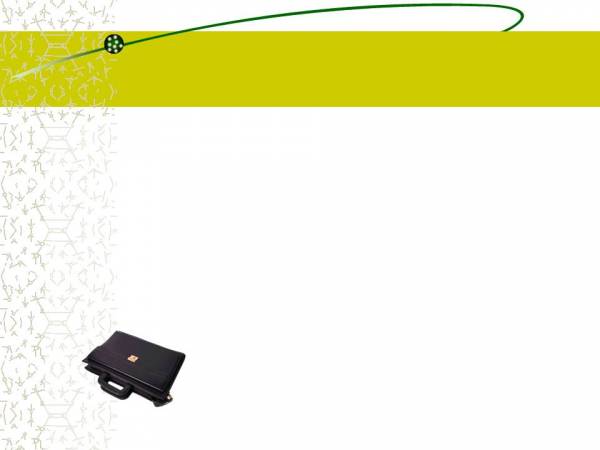 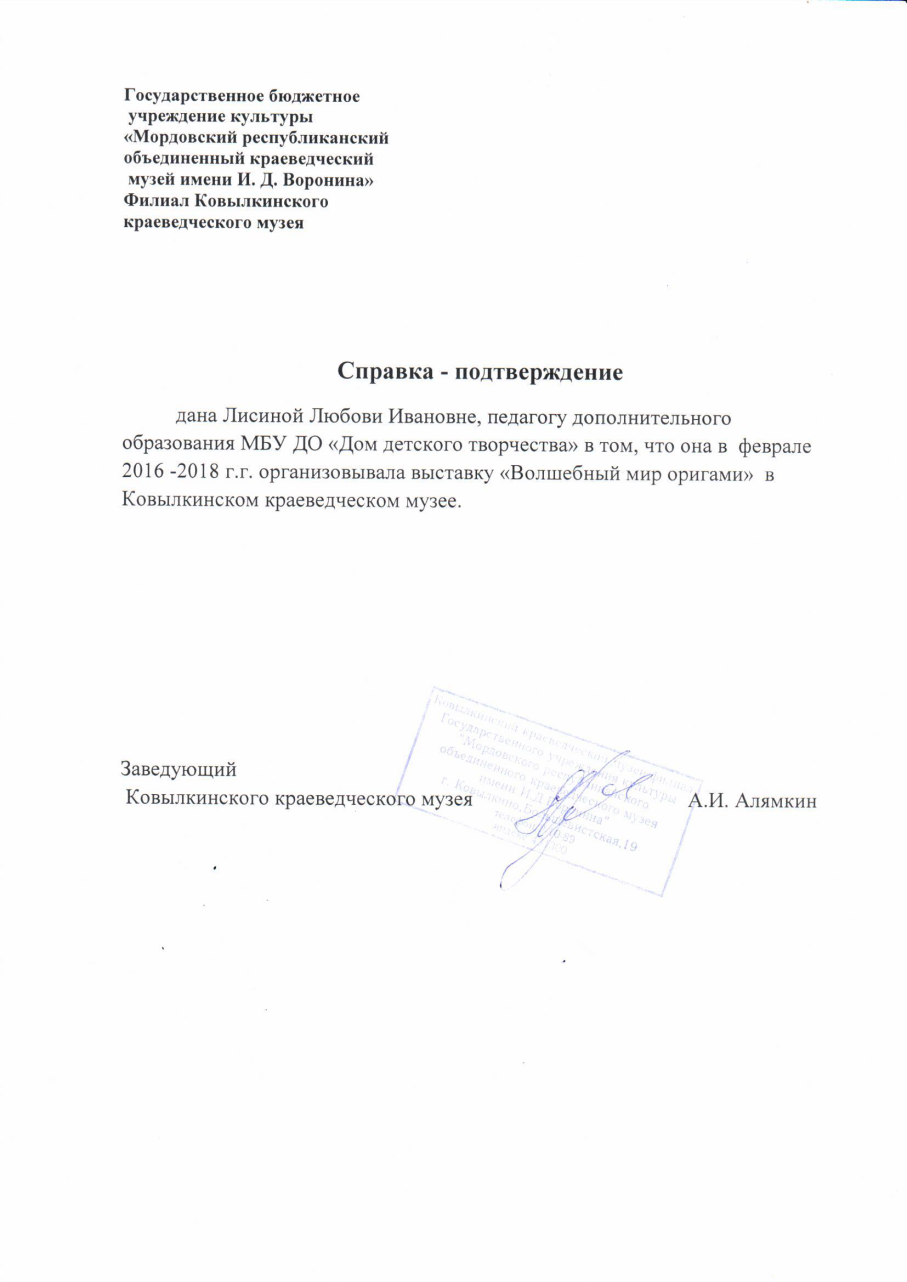 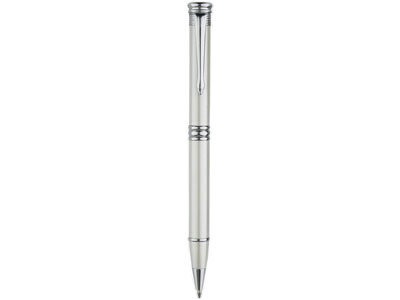 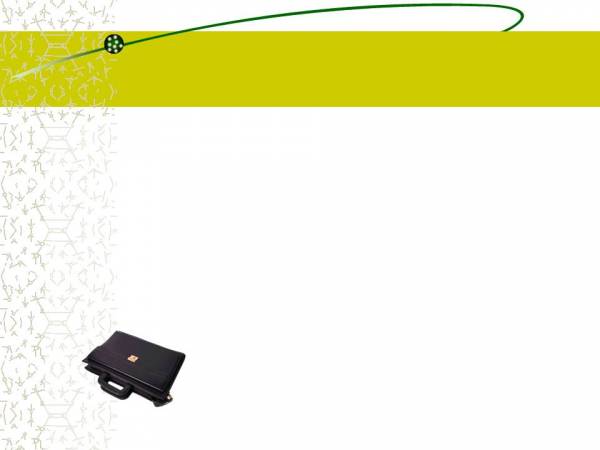 8.Экспертная деятельность.
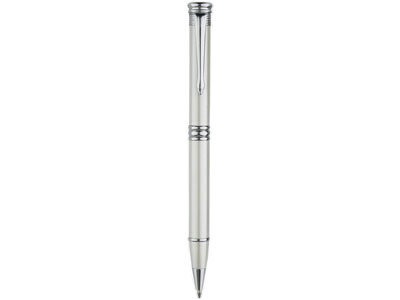 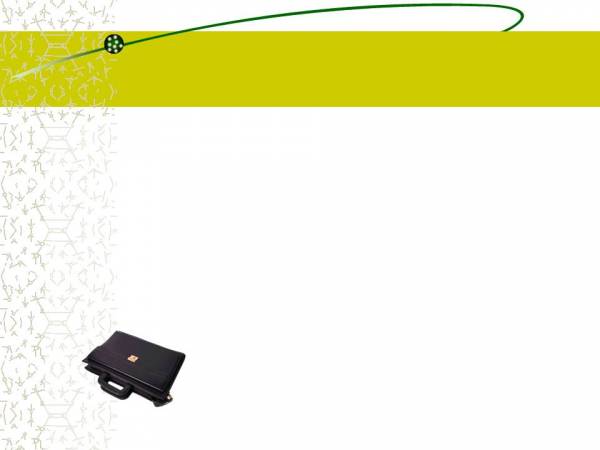 9. Общественно-педагогическая активность педагога: участие в  комиссиях, педагогических сообществах, в жюри конкурсов.
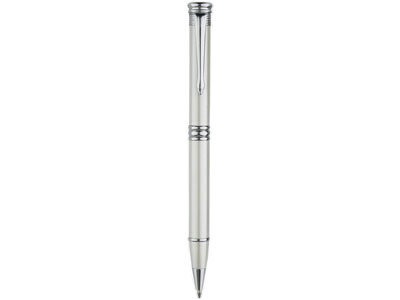 . 2016-2019 г.г.  работа в составе жюри муниципальных конкурсов:  «Есенинские чтения», «Одаренные дети», «Живая история».
. 2016-2019 г.г. работа в составе жюри республиканских   конкурсов: «Наследие», республиканский конкурс исследовательских работ учащихся ОУ «Природа и мы».
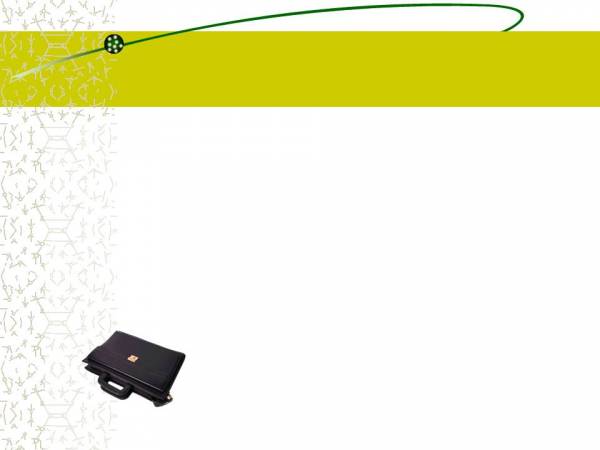 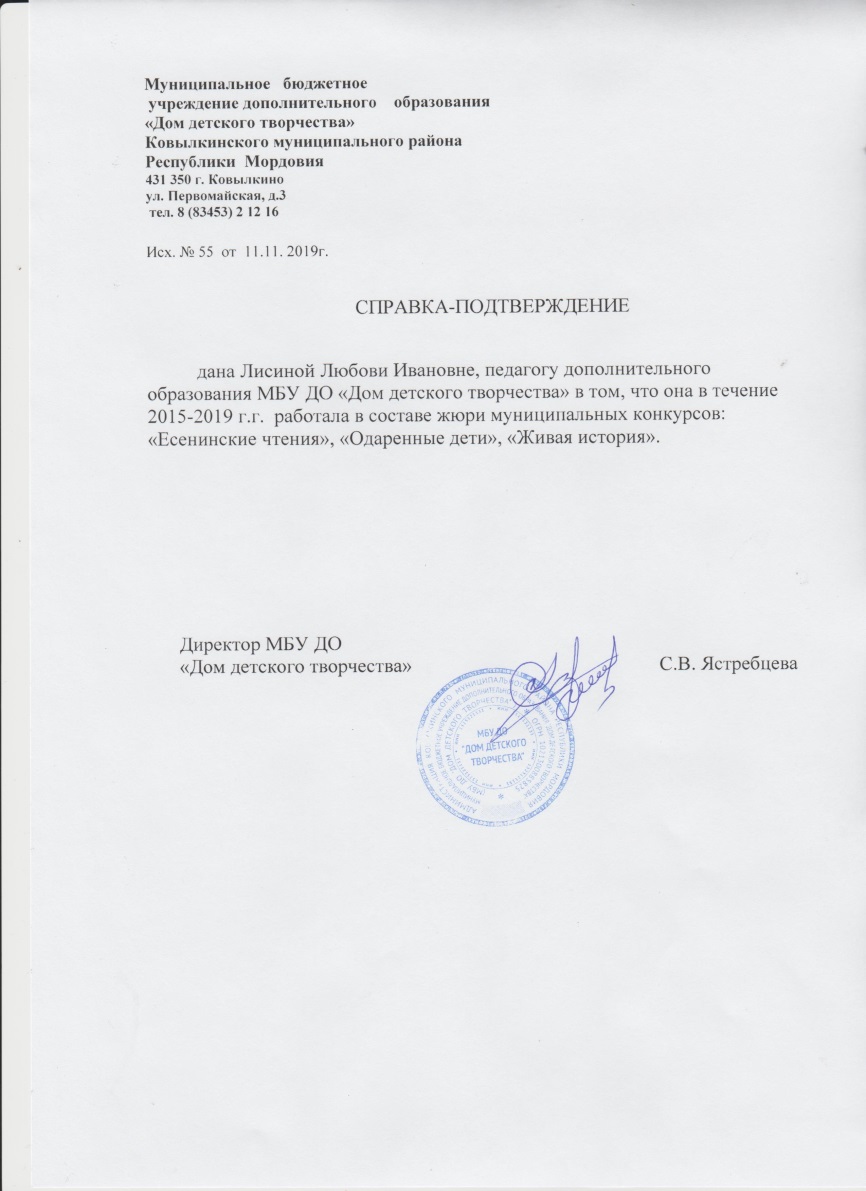 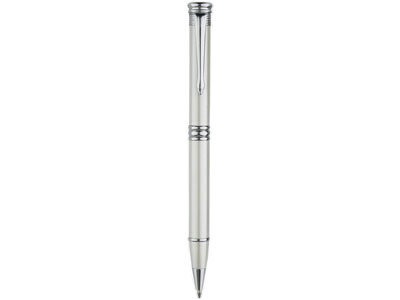 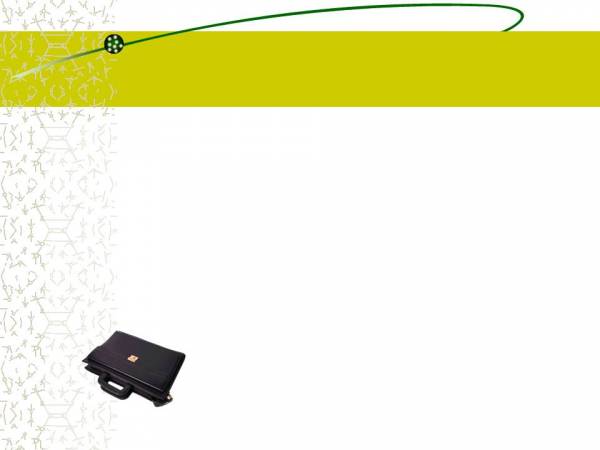 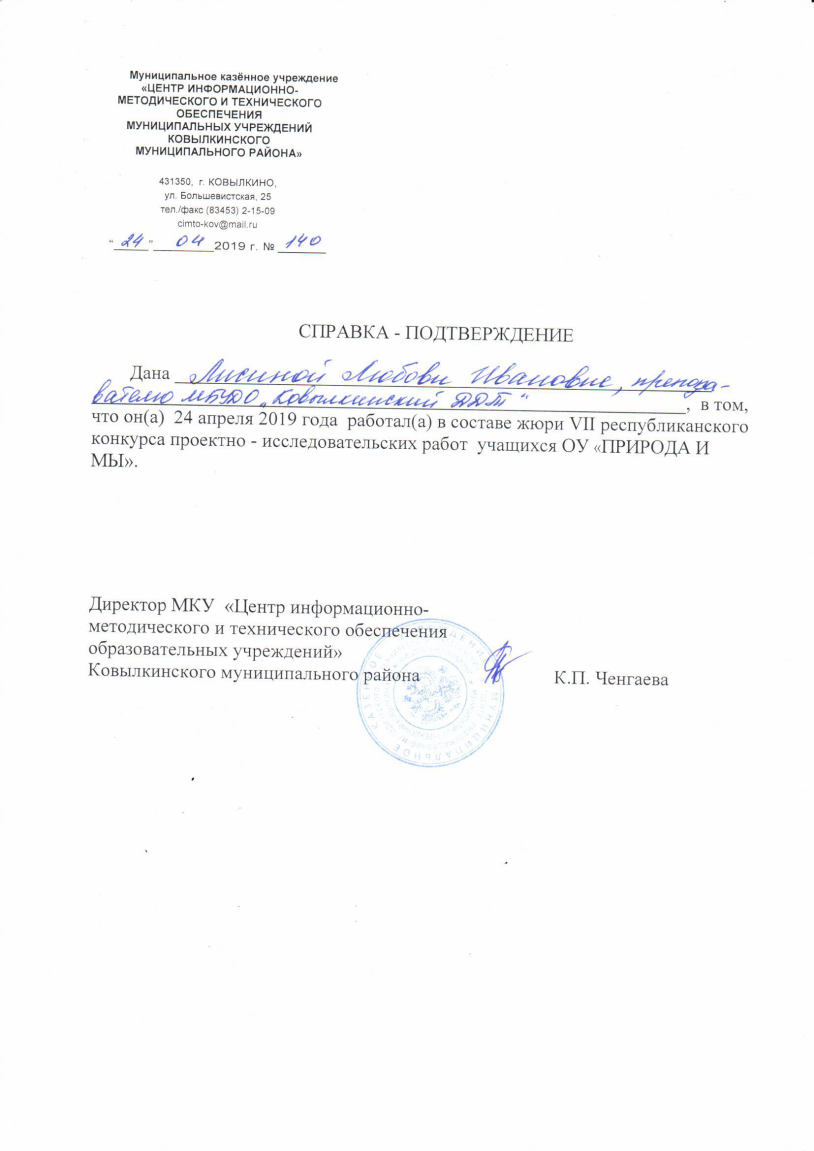 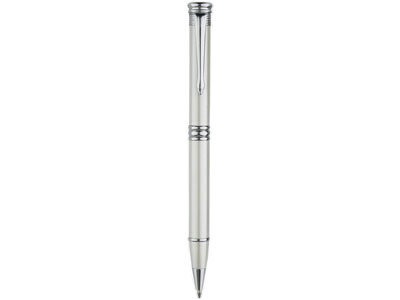 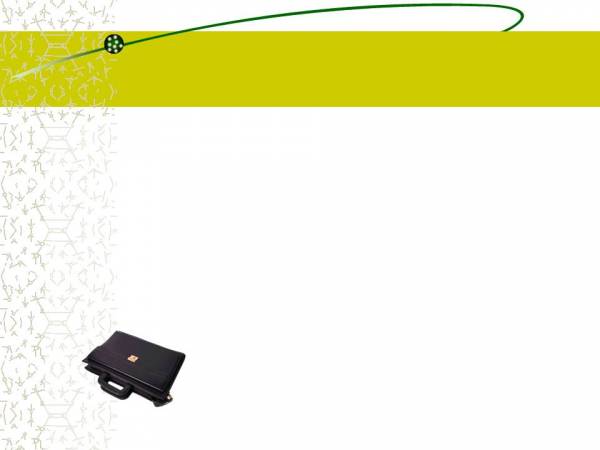 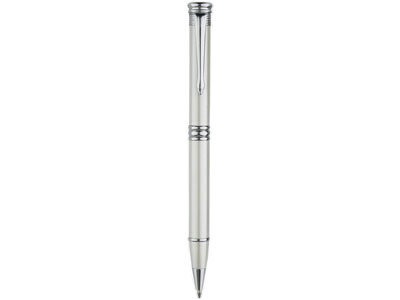 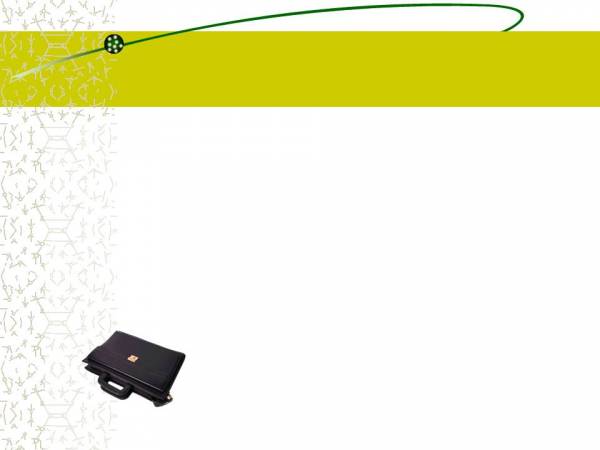 10. Наставничество
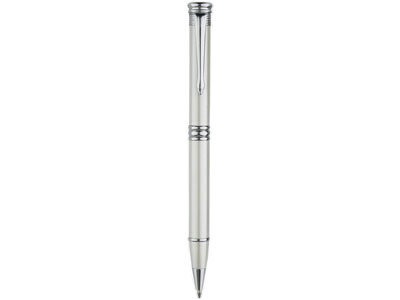 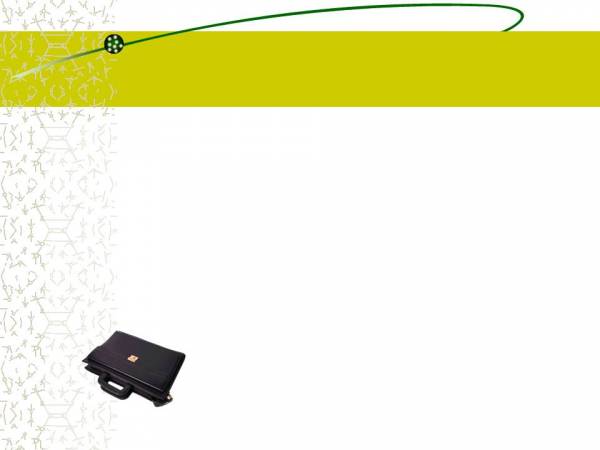 11. Позитивные результаты работы с детьми:
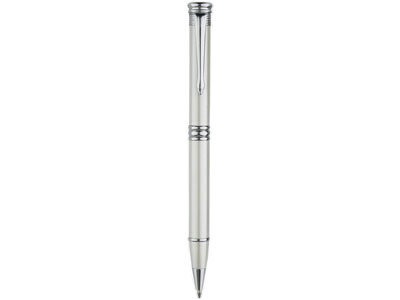 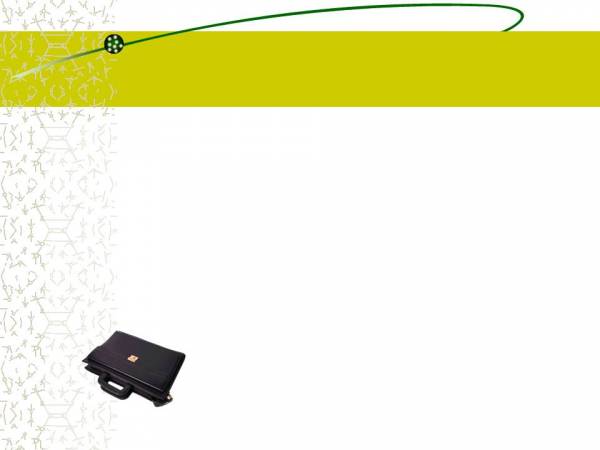 12. Участие педагога в профессиональных конкурсах
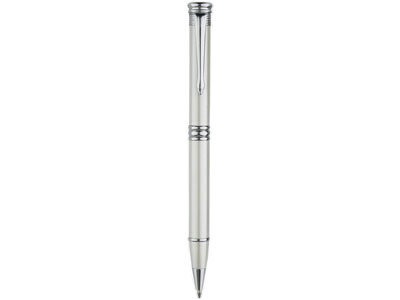 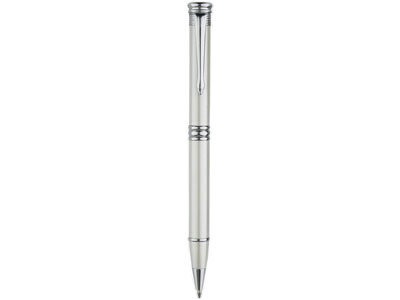 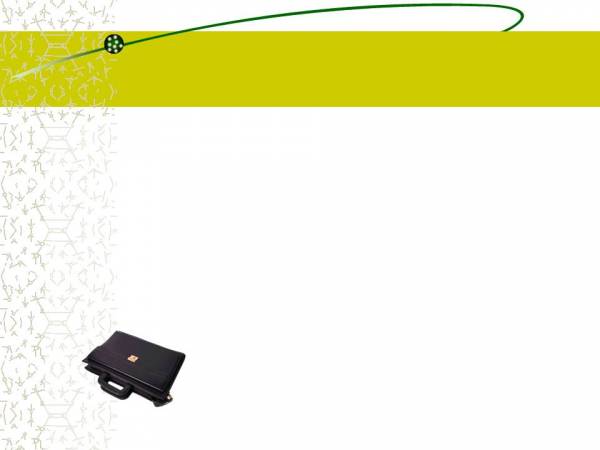 11. Награды и поощрения педагога в межаттестационный период
Муниципальный уровень:
Грамота «Шумбрат, Мордовия!» от заместителя  управления по социальной работе администрации Ковылкинского муниципального района. 2015 г. 
Благодарность от Главы Ковылкинского муниципального района, 2017г.
Грамота от Главы Ковылкинского муниципального района, 2018г.
Благодарственное письмо от директора МБУ ДО «Дом детского творчества», 2019г.
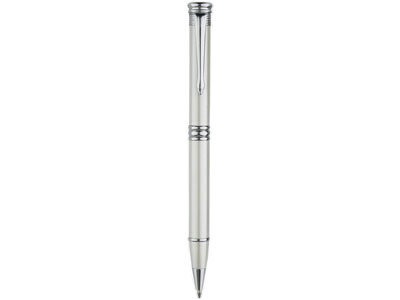 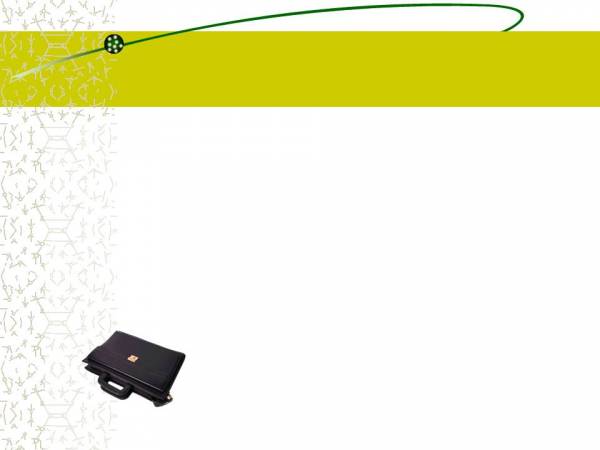 11. Награды и поощрения педагога в межаттестационный период
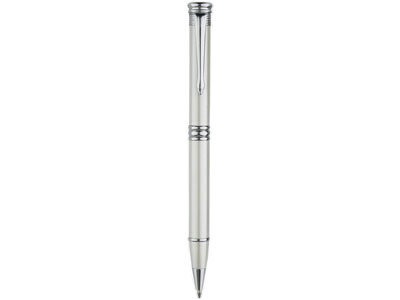 Республиканский уровень:
Грамота за педагогическое мастерство в подготовке призёра XII Республиканского конкурса детско –юношеского творчества по пожарной безопасности – 2015 г.
Грамота за организацию выставки «Волшебный мир оригами» в Ковылкинском музее. 2017-2018г.г.
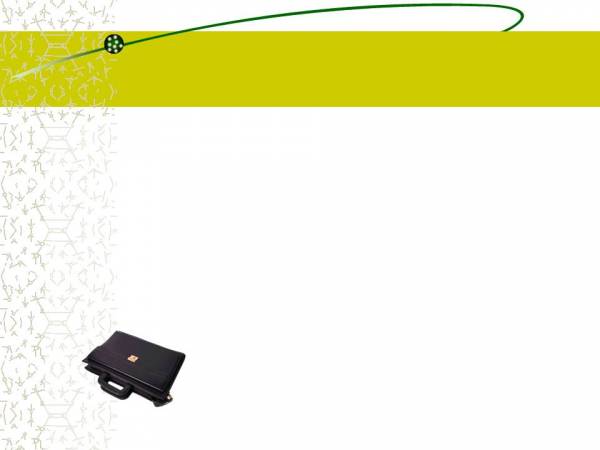 11. Награды и поощрения педагога в межаттестационный период 


 Всероссийский уровень:
. Почётный работник общего образования РФ, 2015г.
. Благодарность от Центр Содействия развития образование «Инициатива» 2017г.
. Грамота за подготовку участника в конкурсе «Созвездие Гагарина» V  Международного Гагаринского фестиваля, 2018г.
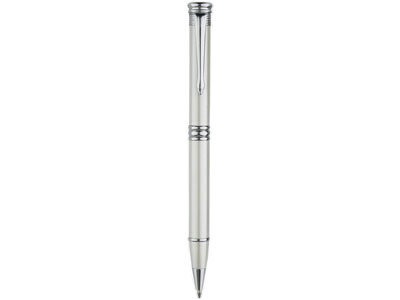 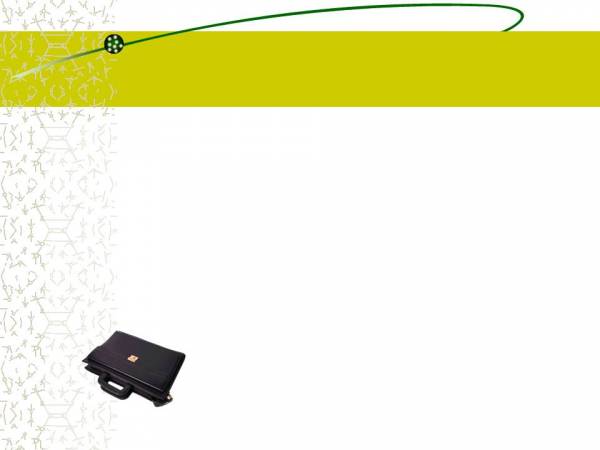 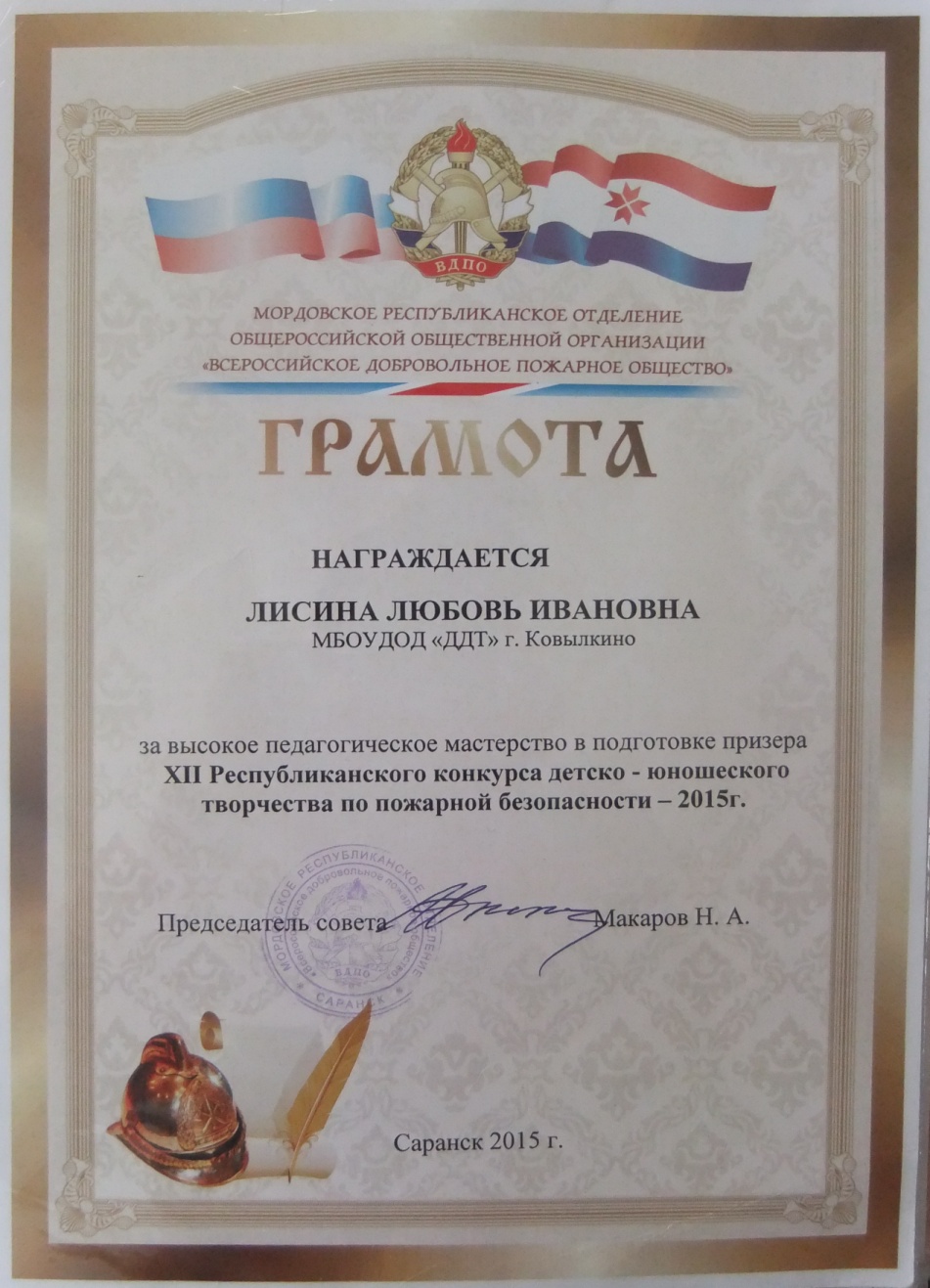 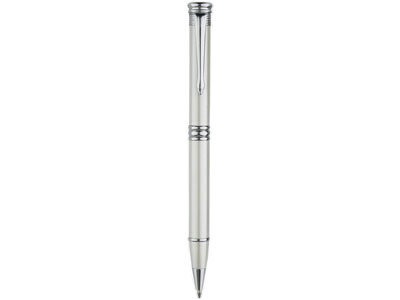 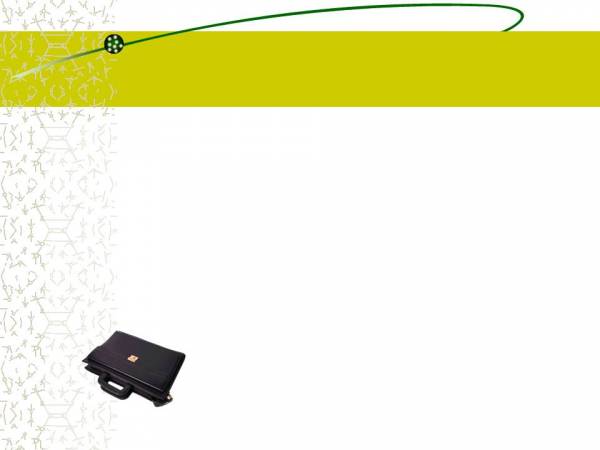 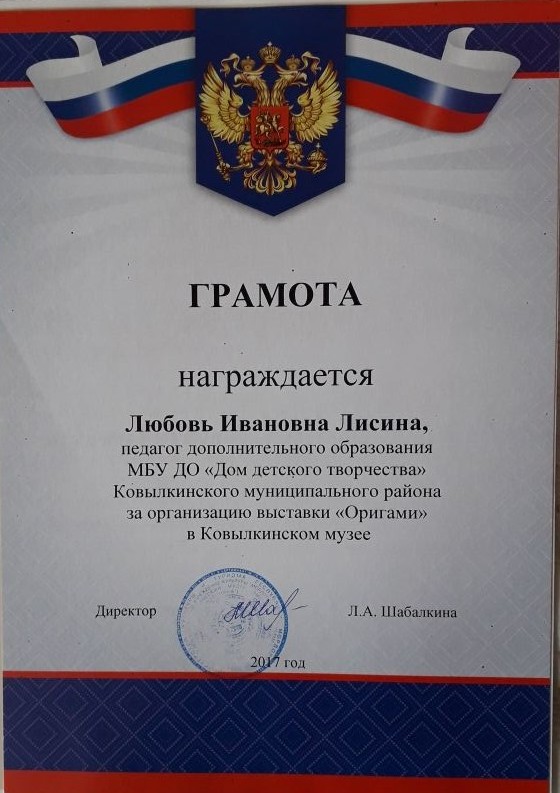 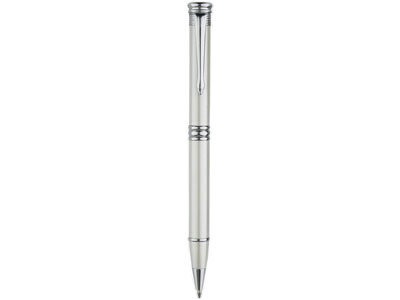 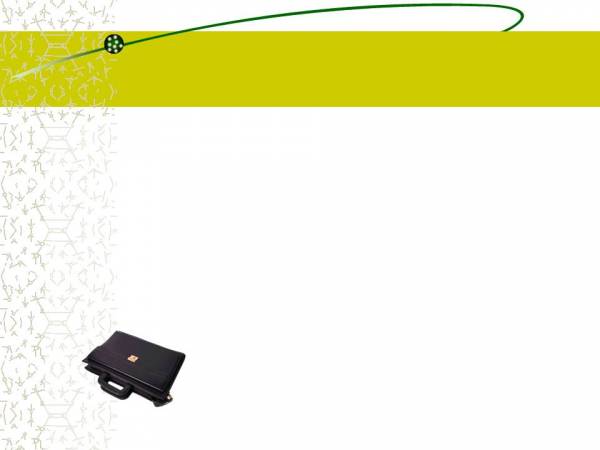 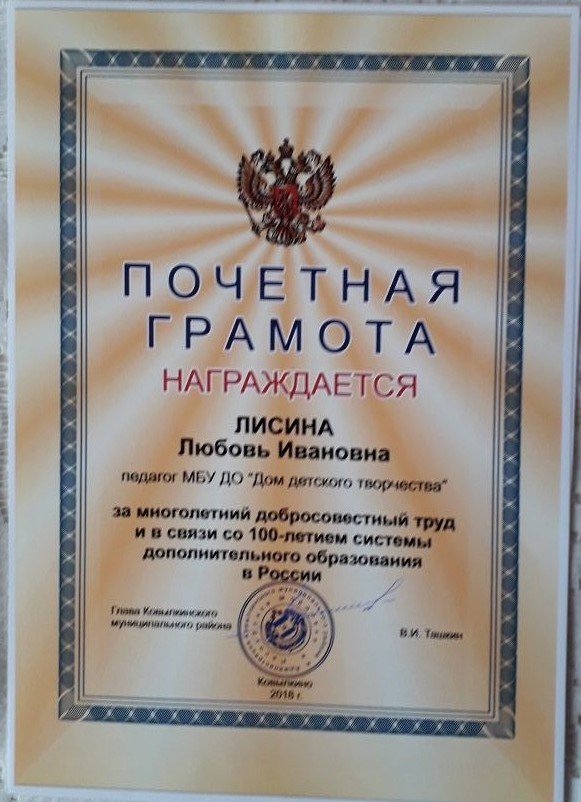 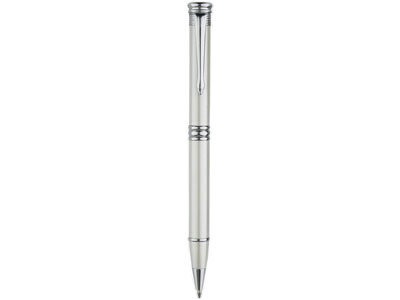 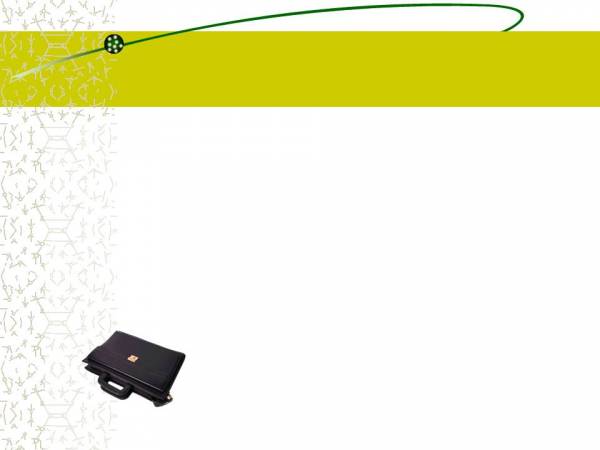 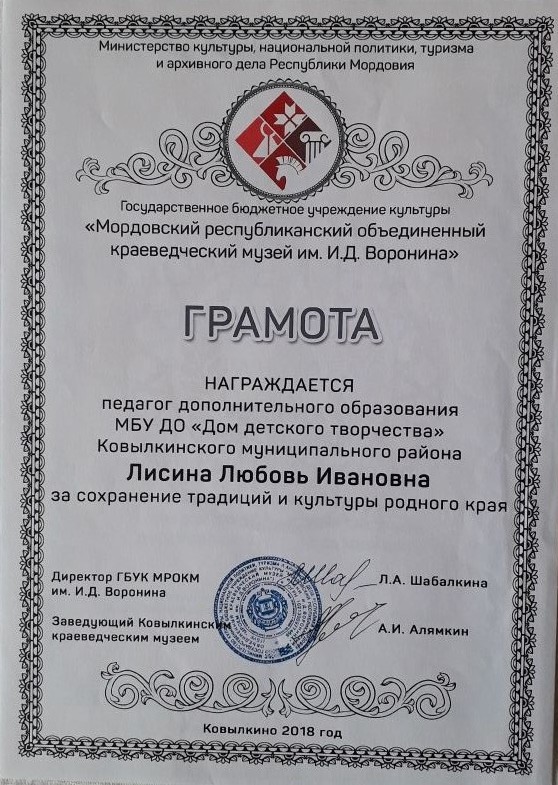 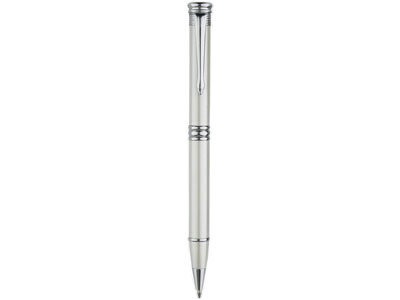 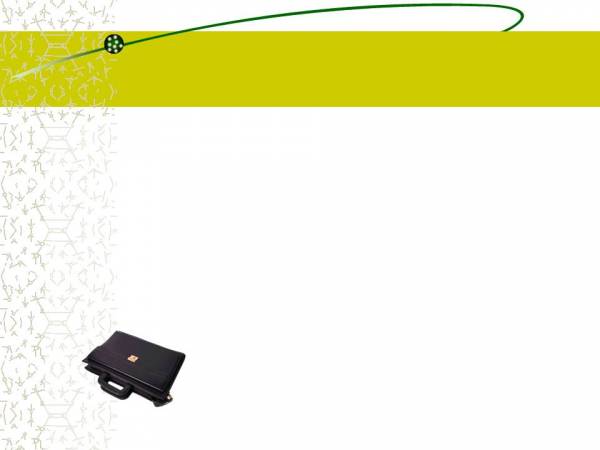 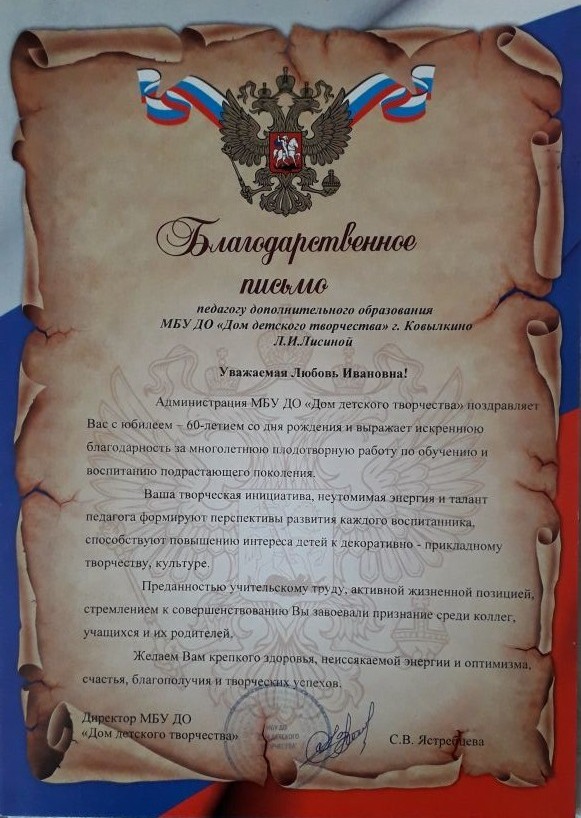 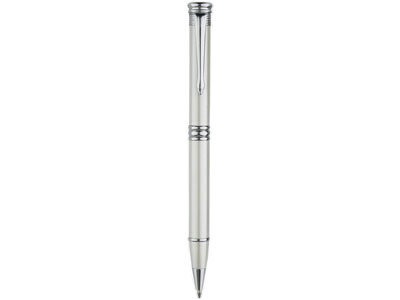 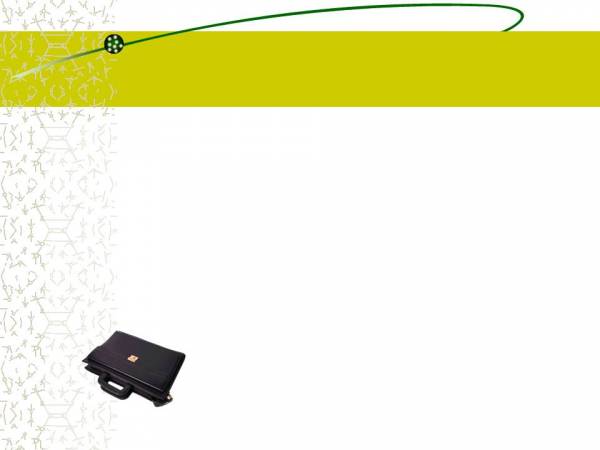 Повышение квалификации
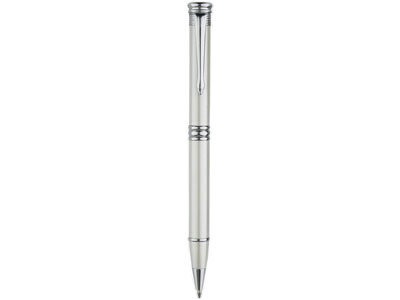 «Современные педагогические технологии в системе дополнительного образования детей», г. Саранск МРИО, с 10.09.2018-03.10.2018г., 108ч.
«Профессиональная готовность педагога к реализации федерального государственного образовательного стандарта обучающихся с ОВЗ », ООО «Международный центр образования и социально-гуманитарных исследований», с 07.10.2019-21.10.2019г., 72 ч.
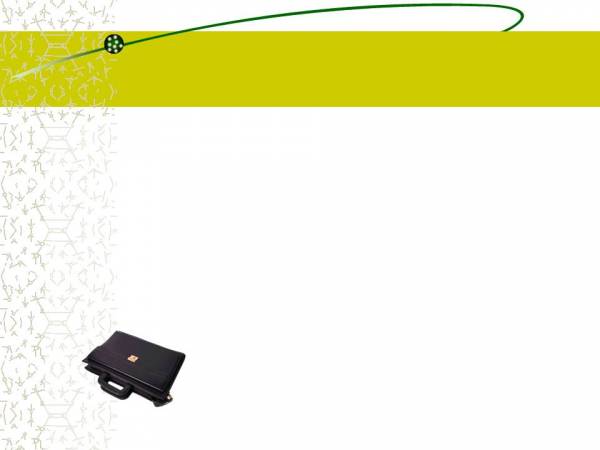 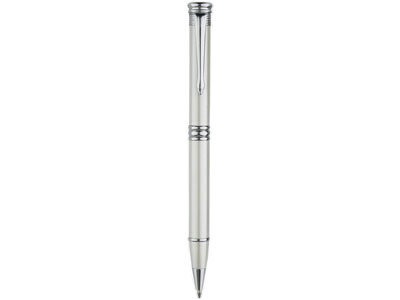 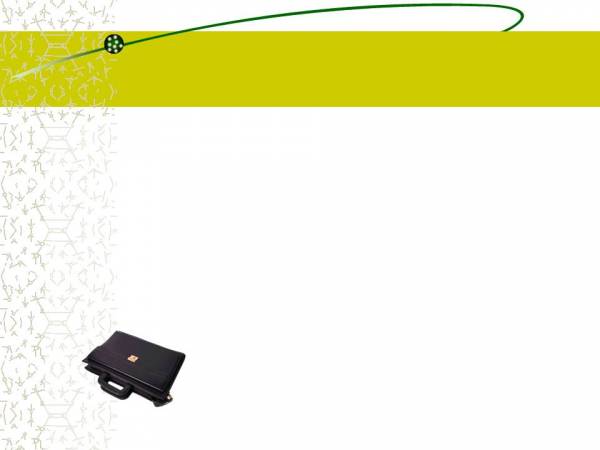 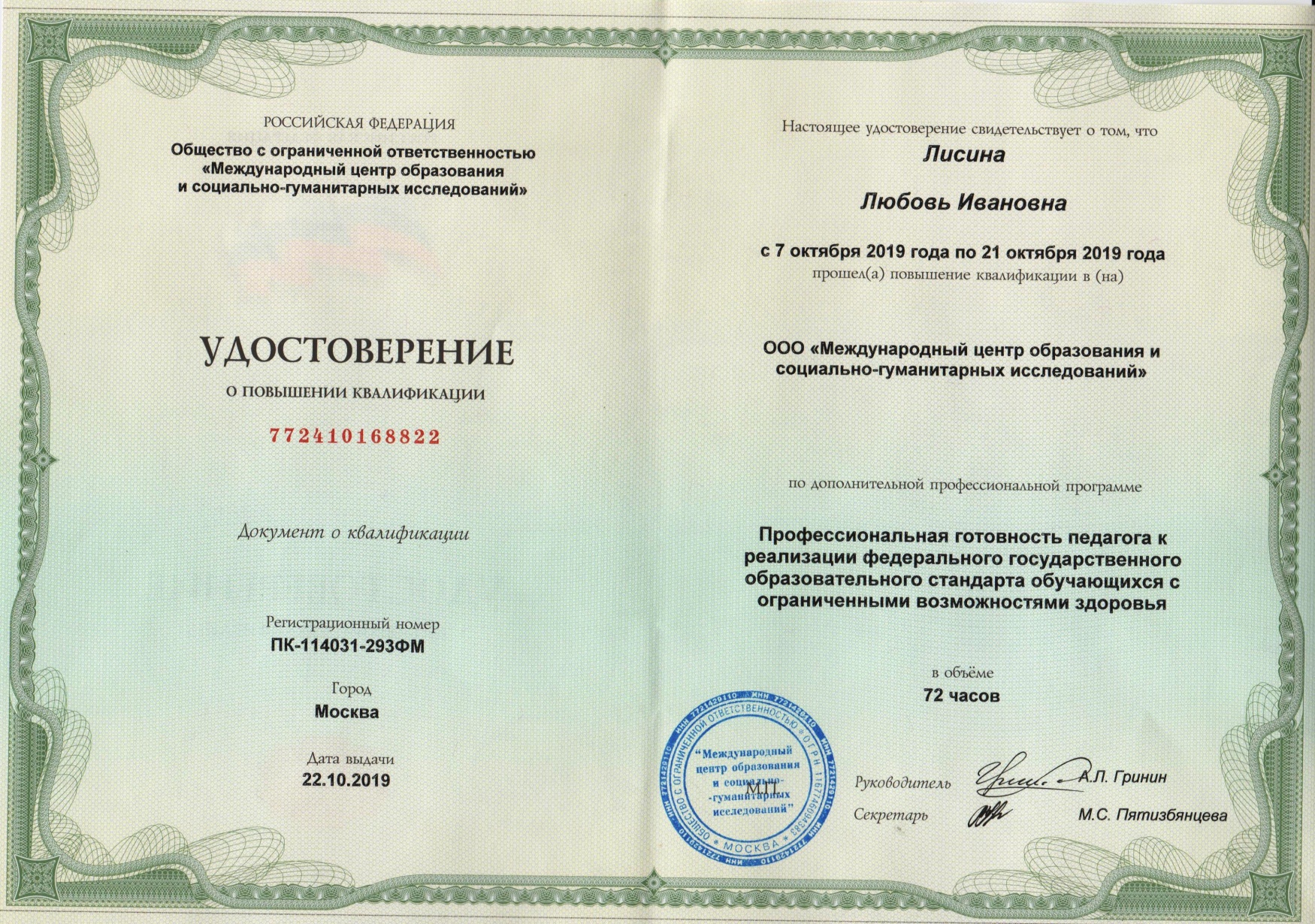 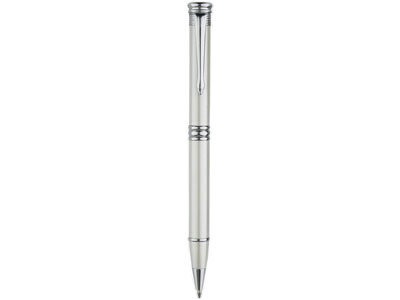 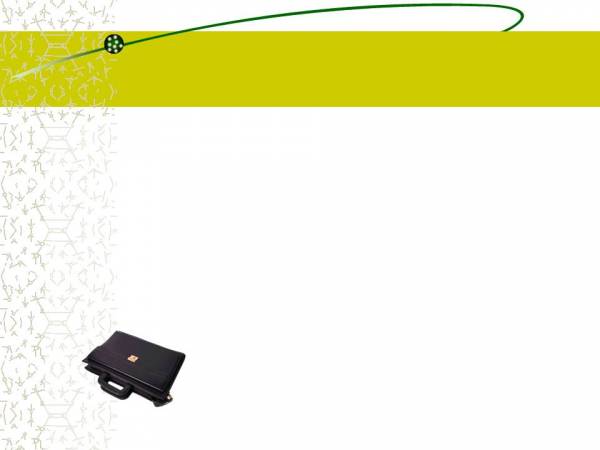 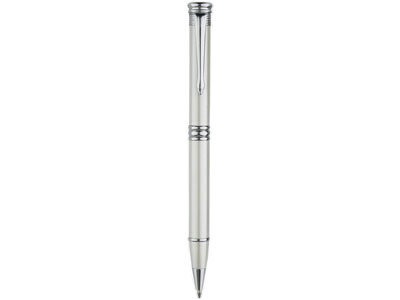